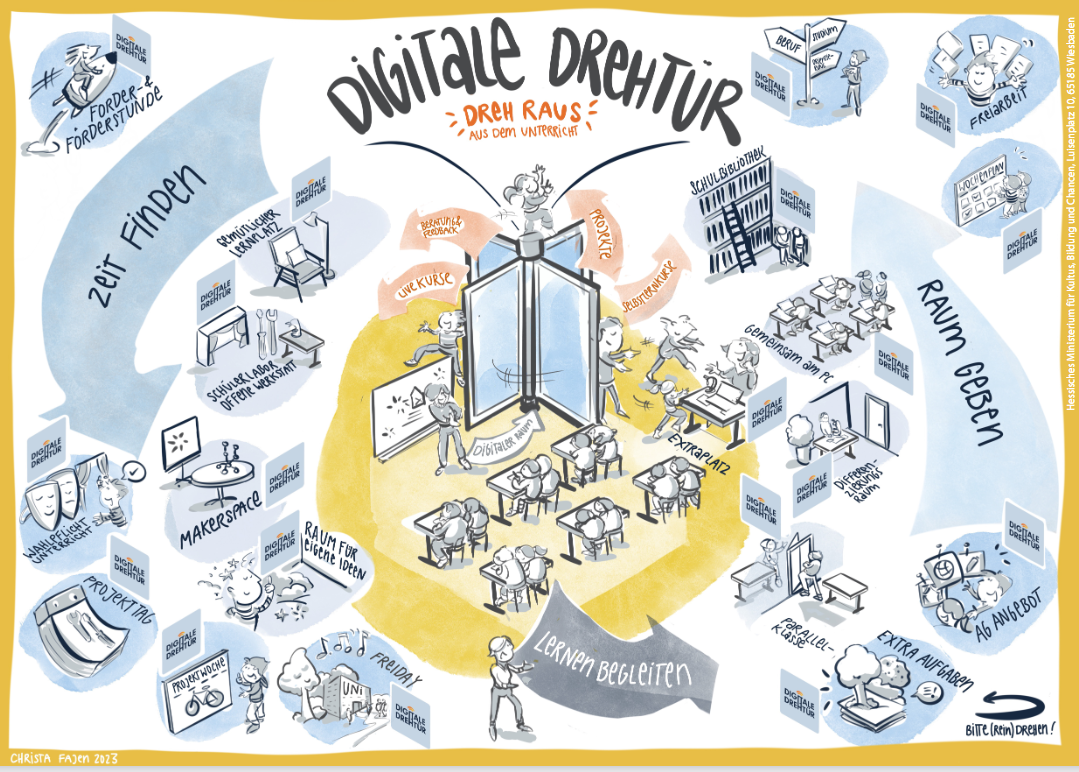 25.02.2025
Andrea Peter-Wehner
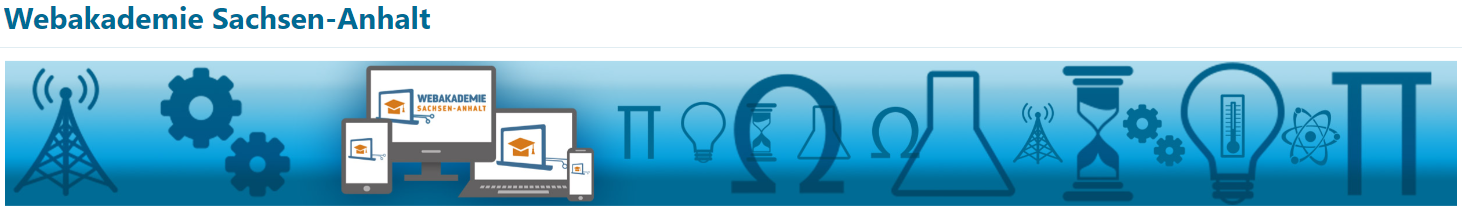 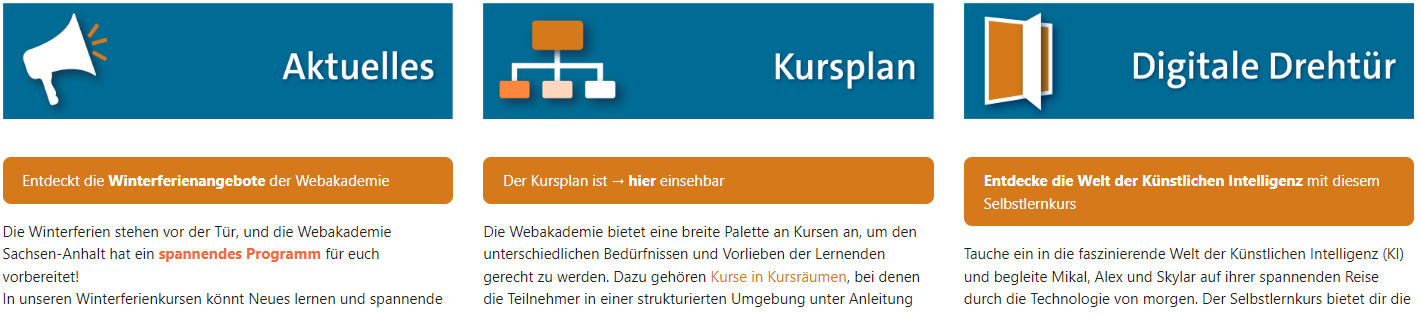 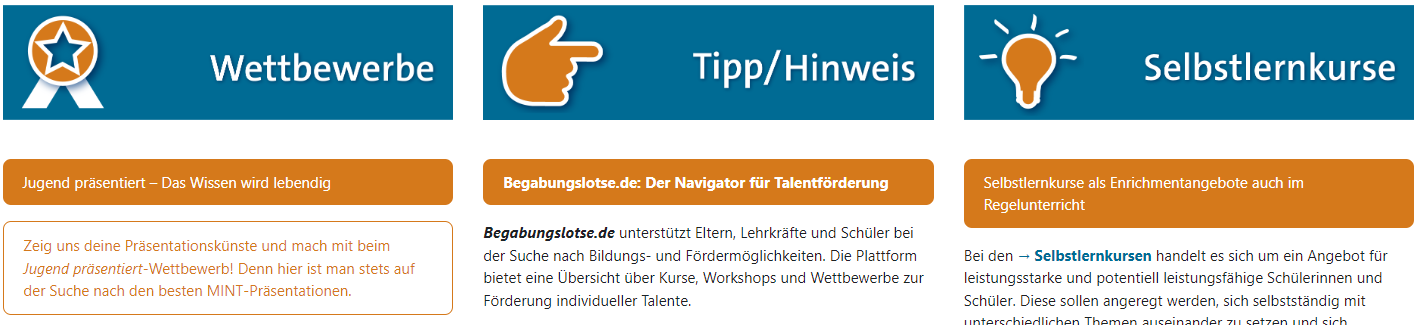 25.02.2025
Andrea Peter-Wehner
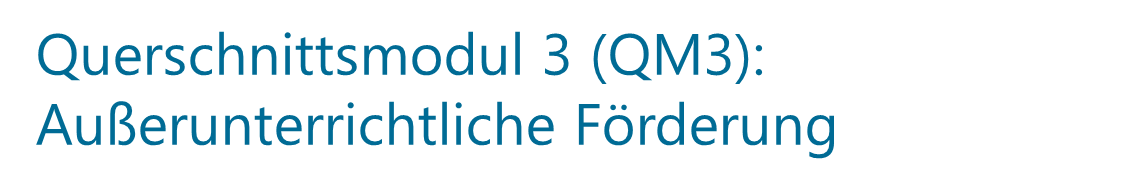 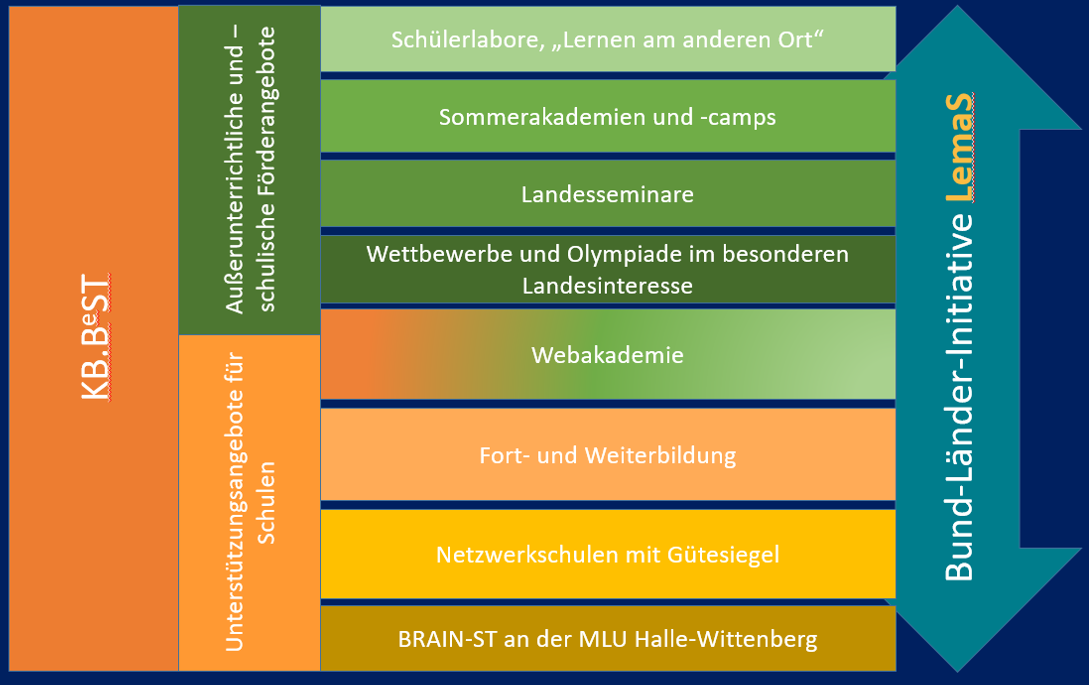 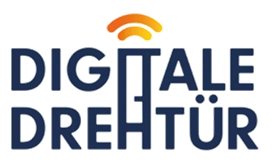 25.02.2025
Andrea Peter-Wehner
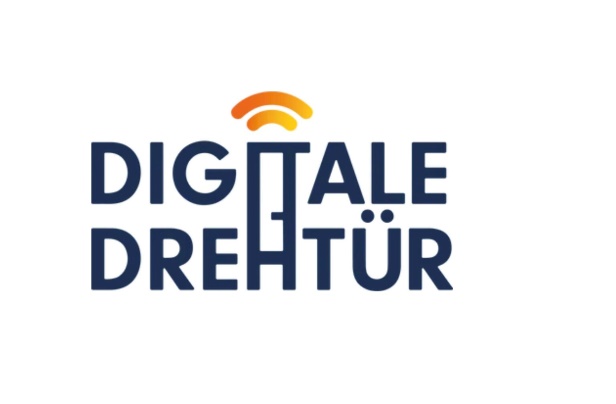 Digitale Drehtür
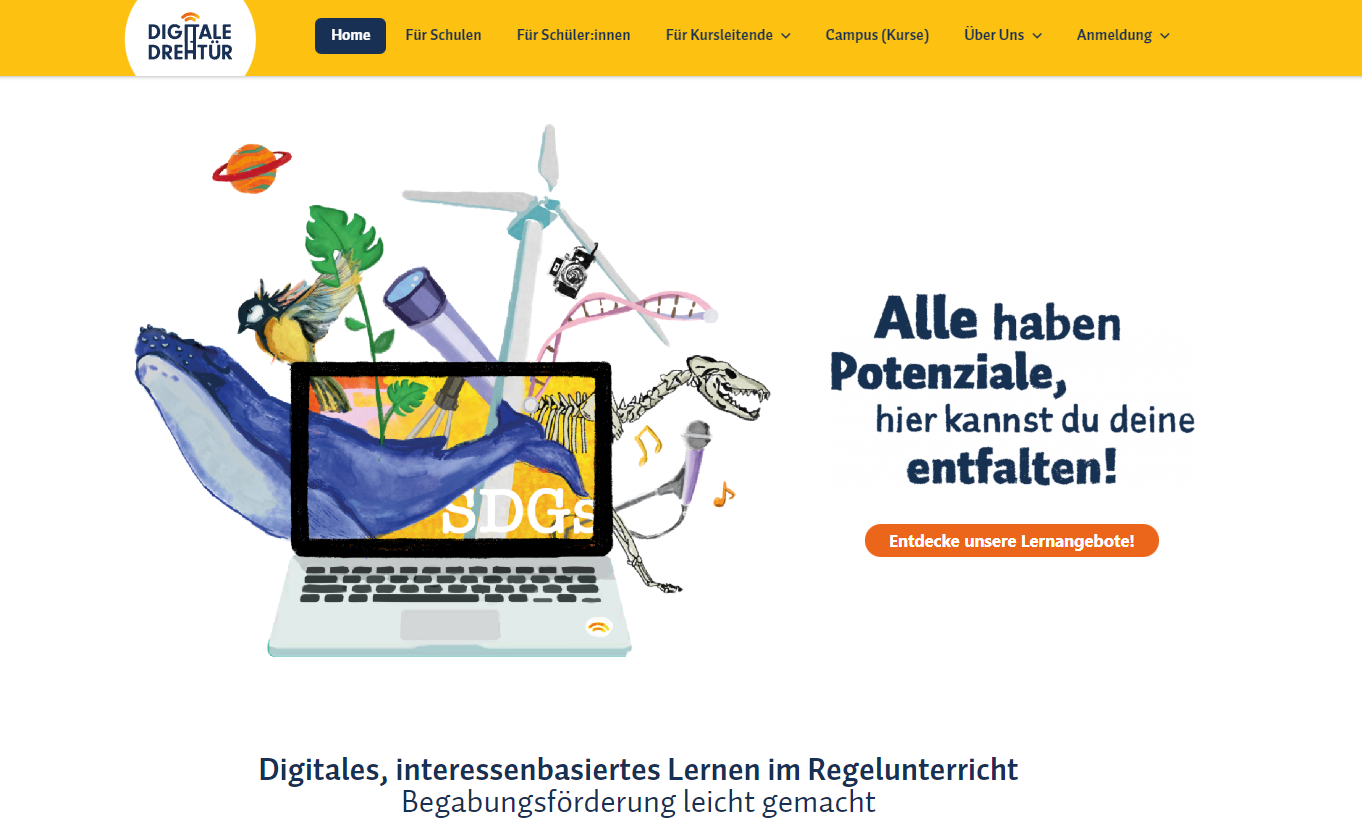 Was erwartet Sie?
In dieser Veranstaltung werde ich Ihnen 
ein Erklärvideo zur Digitalen Drehtür präsentieren, 
die Live-Inspirationen erläutern, 
die Selbstwerkstatt vorstellen,
die Fachthemenkurse zeigen, 
die Projekt-Werkstatt besprechen, 
die Unterstützung durch das Lehrerzimmer bei der Arbeit mit der Digitalen Drehtür demonstrieren.
25.02.2025
Andrea Peter-Wehner
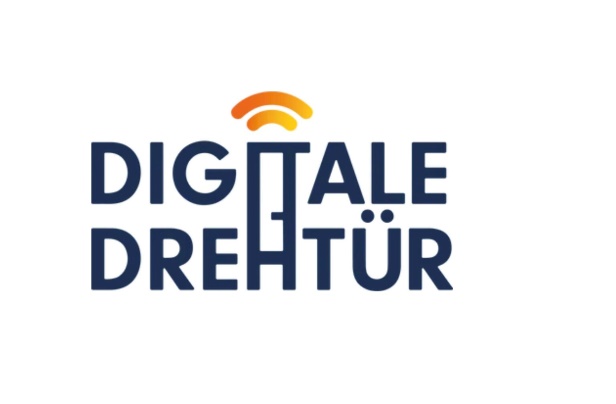 Digitale Drehtür
„Die Digitale Drehtür ermöglicht es Schülerinnen und Schülern,
ihre individuellen Potenziale durch interessengeleitetes, selbstreguliertes Lernen optimal zu entfalten. … 

Die Digitale Drehtür versteht sich als begabungsförderndes Instrument der inklusiven Schulentwicklung und folgt dem Gedanken, dass alle Schülerinnen und Schüler Fähigkeiten, Neigungen und Interessen haben, die sie systematisch weiterentwickeln sollen, um ihre Potenziale und Begabungen bestmöglich zu stärken.“
25.02.2025
Andrea Peter-Wehner
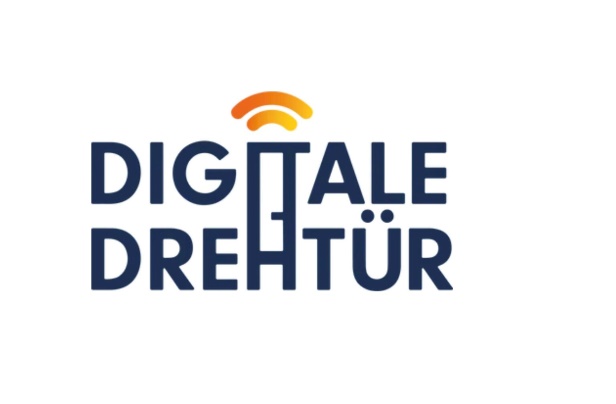 Digitale Drehtür
Mehrwert für Lehrkräfte und Pädagogen/Pädagoginnen
Zugleich richtet sich die Digitale Drehtür an alle Lehrkräfte, Pädagoginnen und Pädagogen, die eine Erweiterung ihres Unterrichts durch individuelle,
interessengeleitete Lernangebote suchen. 

Die Digitale Drehtür hilft als Enrichment-Angebot dabei, den unterschiedlichen Lernausgangslagen und Interessen der Schülerinnen und Schüler gerecht zu werden, sowie selbstreguliertes Lernen zu fördern.
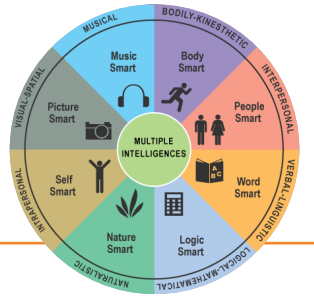 25.02.2025
Andrea Peter-Wehner
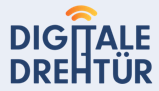 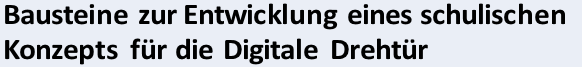 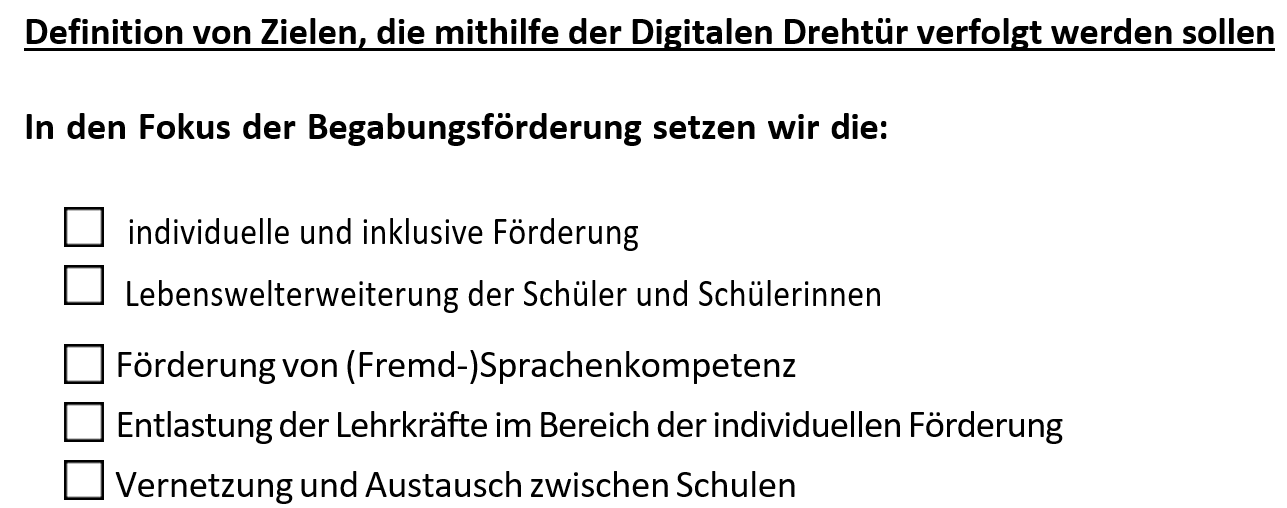 25.02.2025
Andrea Peter-Wehner
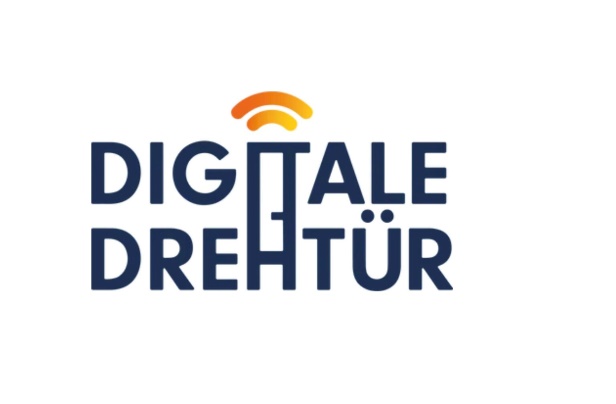 Digitale Drehtür
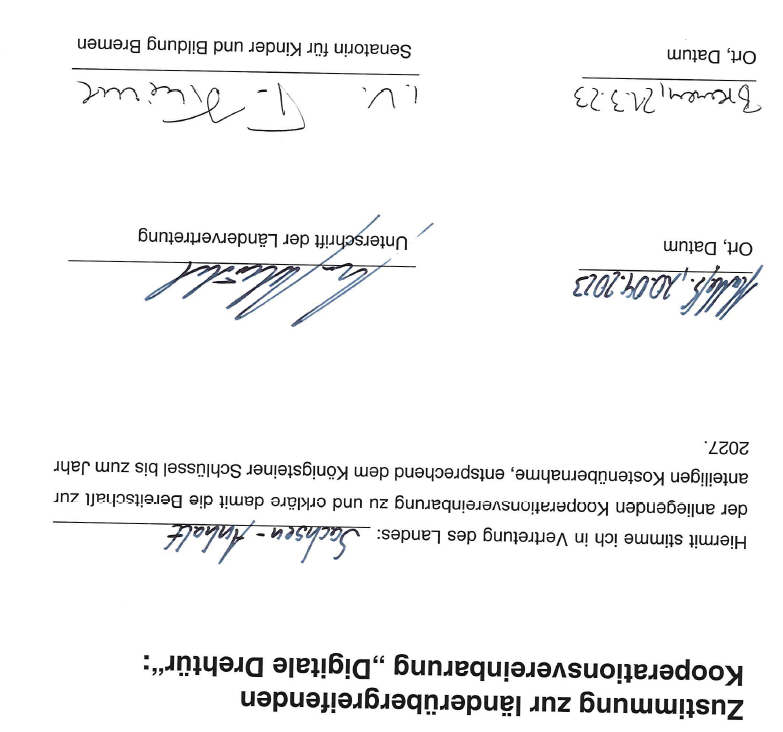 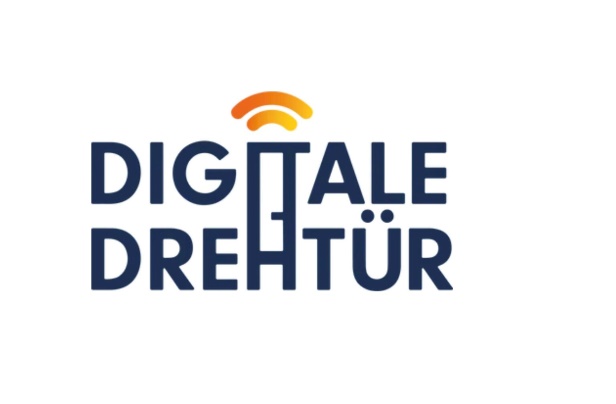 Digitale Drehtür
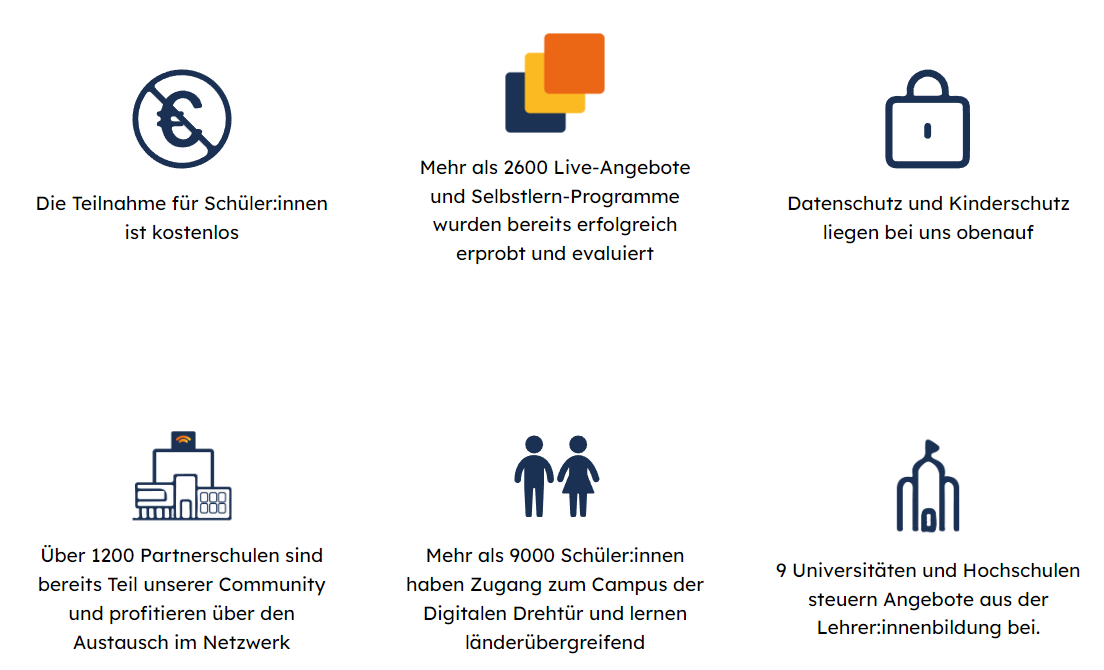 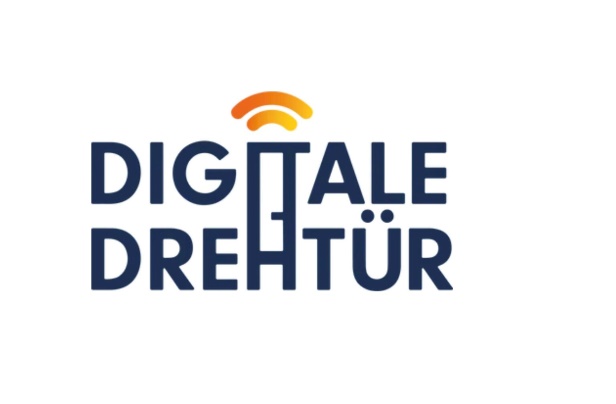 Digitale Drehtür
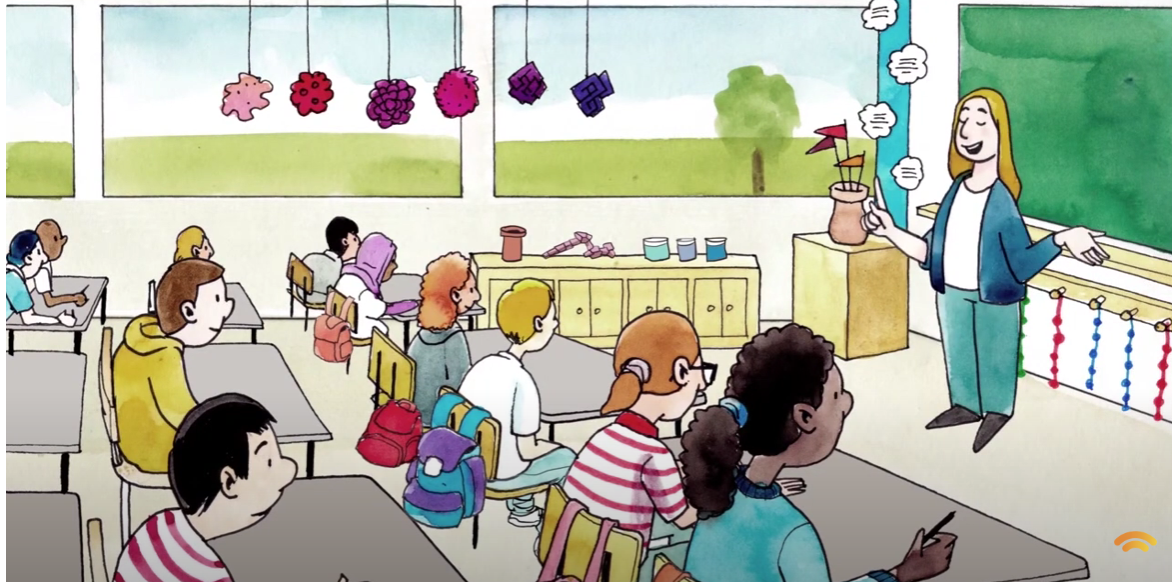 https://www.youtube.com/watch?v=1WOMhE95T8E&t=166s
25.02.2025
Andrea Peter-Wehner
Was erwartet Sie?
In dieser Videokonferenz werde ich Ihnen 
ein Erklärvideo zur Digitalen Drehtür präsentieren, 
die Live-Inspirationen erläutern, 
Die Selbstwerkstatt vorstellen,
die Fachthemenkurse zeigen, 
die Projekt-Werkstatt besprechen, 
die Unterstützung durch das Lehrerzimmer bei der Arbeit mit der Digitalen Drehtür demonstrieren.
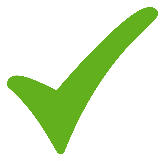 25.02.2025
Andrea Peter-Wehner
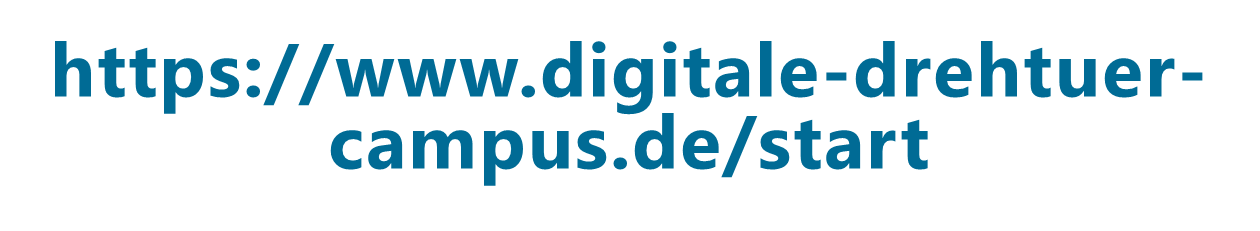 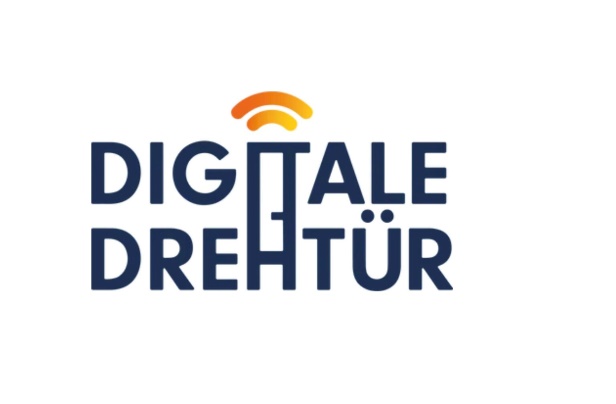 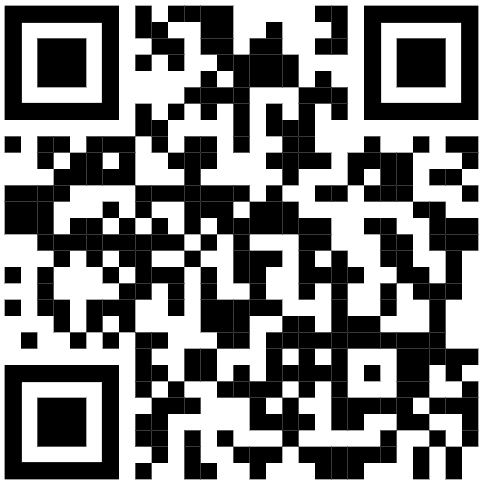 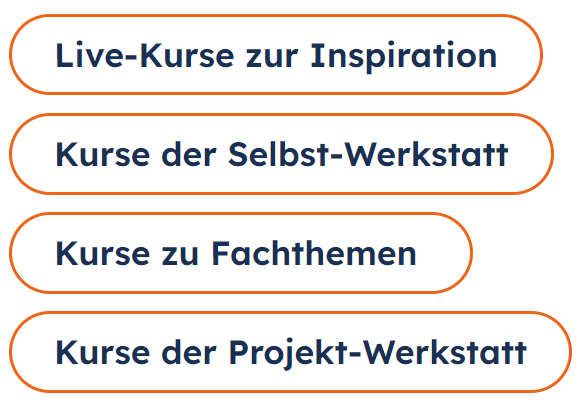 https://www.digitale-drehtuer-campus.de/
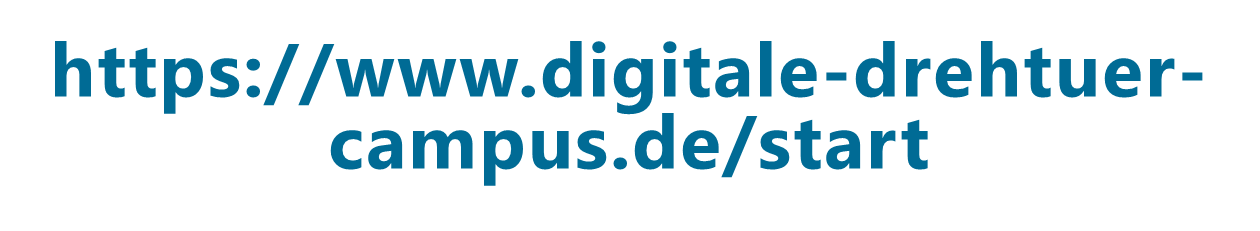 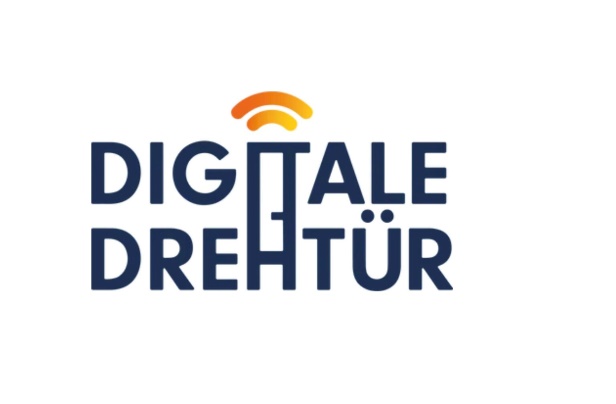 Digitale Drehtür
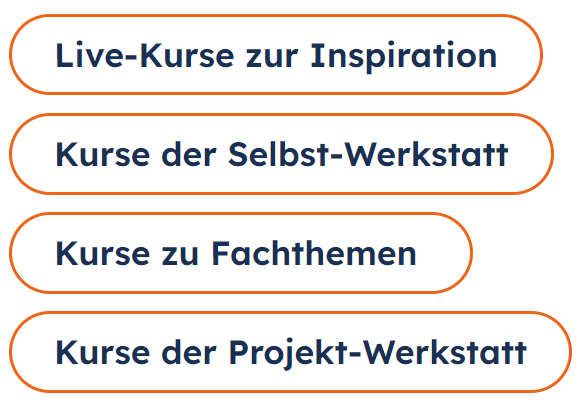 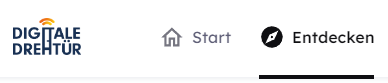 Digitale Drehtür
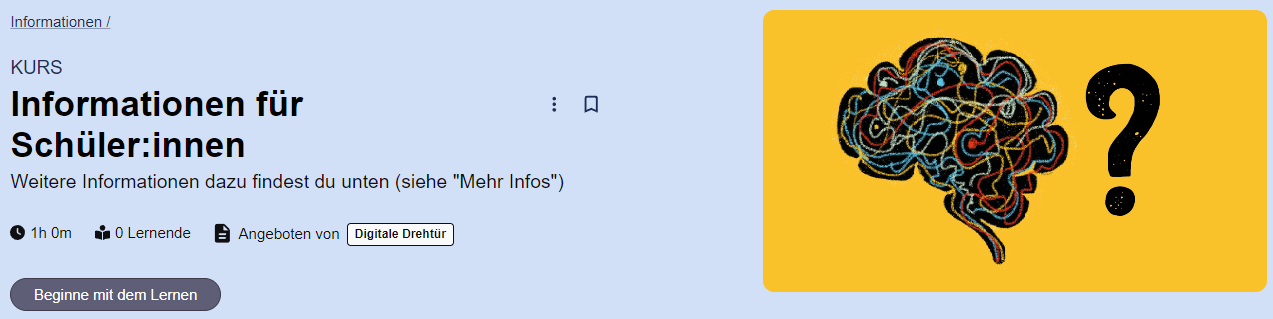 Was sind die Inspirations? 
Wann finden die Inspirations statt?
Wer bietet Inspirations an?  
Wie registriere ich mich auf dem Digitalen Drehtür Campus? 
Wann kannst Du Dich für die Inspirations anmelden?
Dich interessieren viele Kurse? 
Wie kannst Du Dich für Kurse anmelden?
Du hast Fragen?
25.02.2025
Andrea Peter-Wehner
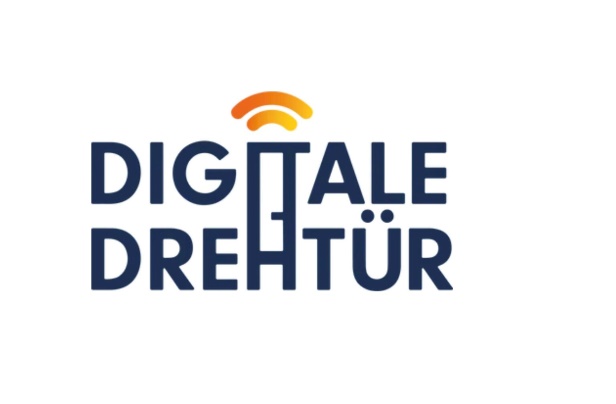 Wer bietet Inspirations an?
Studierende, 
Bildungsexpert:innen, 
Professor:innen, 
Lehrkräfte, 
Expert:innen

Diese Menschen engagieren sich mit viel Leidenschaft, um ihr Wissen mit Dir und den anderen Schüler:innen zu teilen.
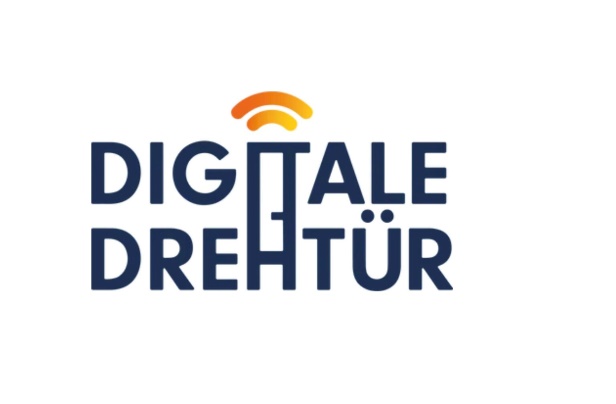 Digitale Drehtür/5.-9. Klasse
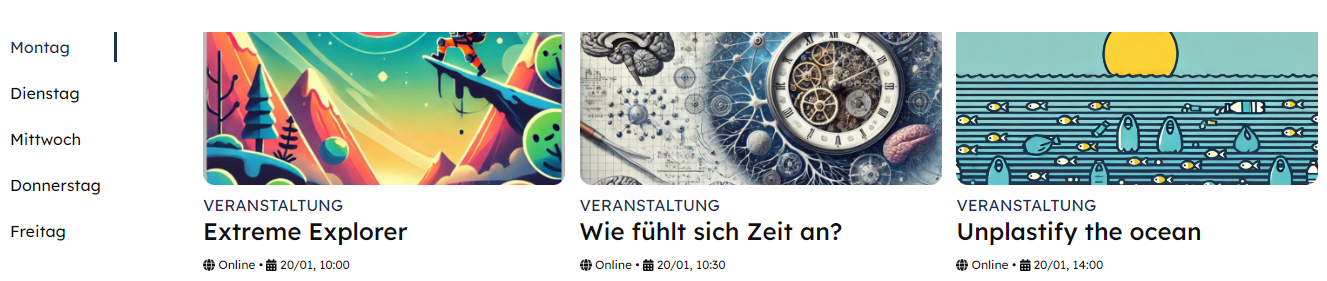 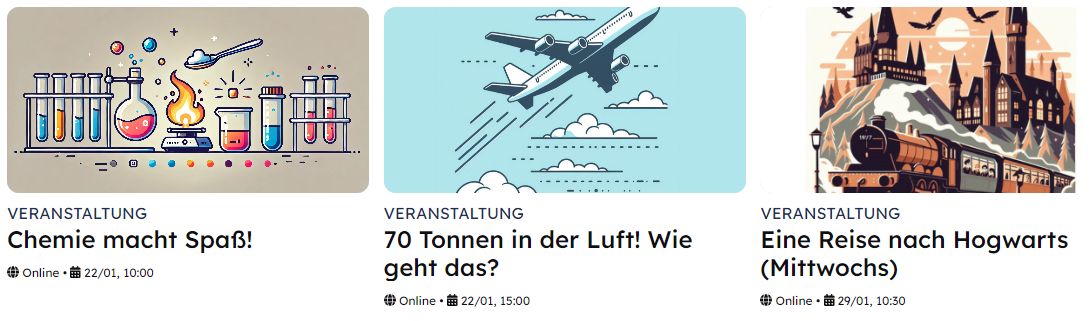 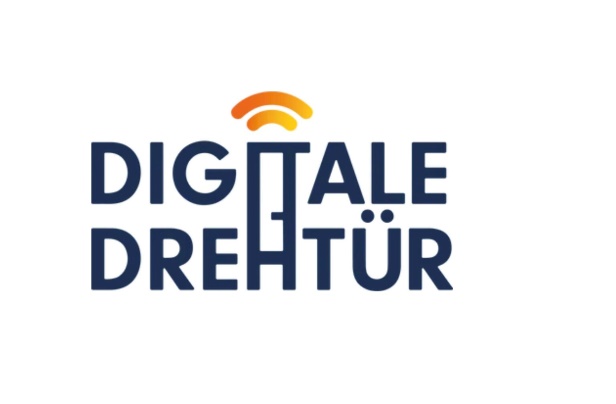 Digitale Drehtür/10.-13. Klasse
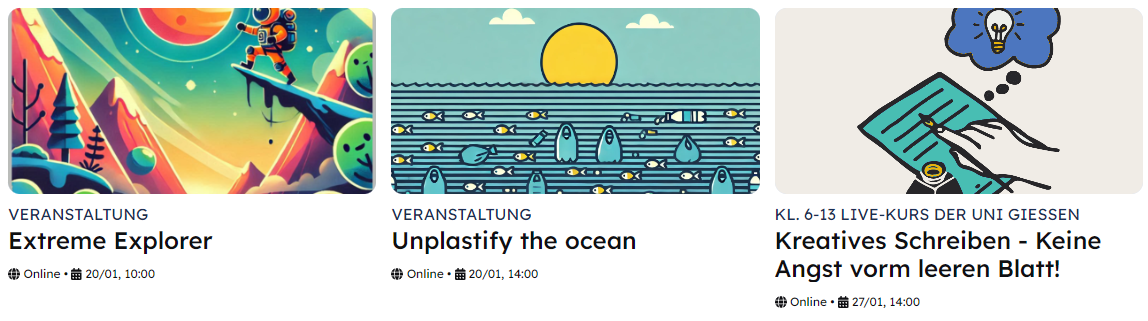 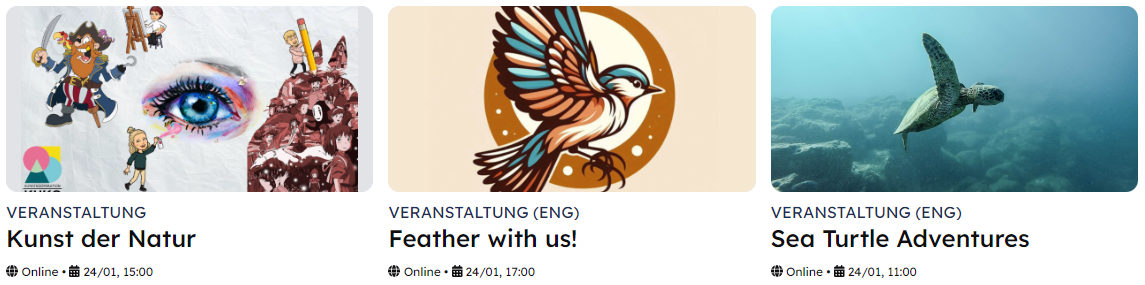 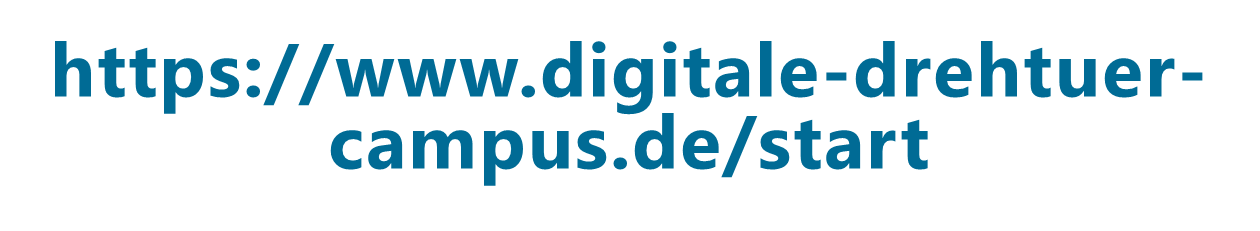 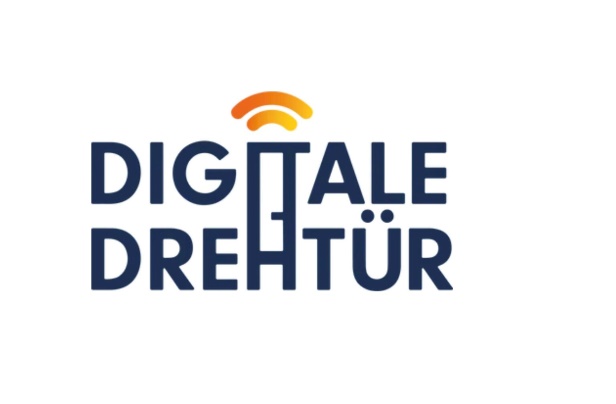 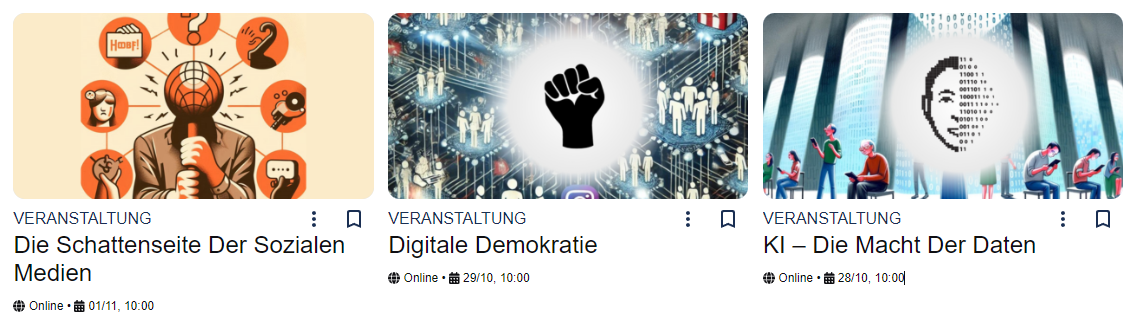 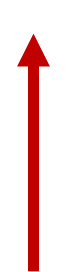 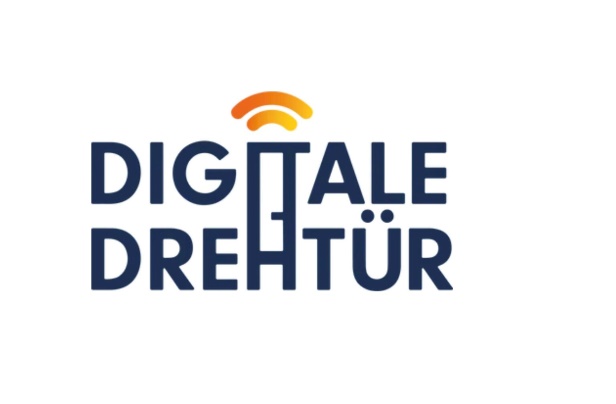 Wann finden die Inspirations statt?
1. Zeitschiene: 9:00 – 10:30 Uhr 

2. Zeitschiene: 10:00 – 11:30 Uhr 
(Besonders viele Kurse finden um 10:00 Uhr statt) 

3. Zeitschiene: 11:00 – 12:30 Uhr
4. Zeitschiene: 14:00 – 15:30 Uhr 
(Besonders viele Kurse finden um 
14:00 Uhr statt)


5. Zeitschiene: 15:00 - 16:30 Uhr

6. Zeitschiene: 16:00 – 17:30 Uhr

7. Zeitschiene: 16:30 – 18:00 Uhr
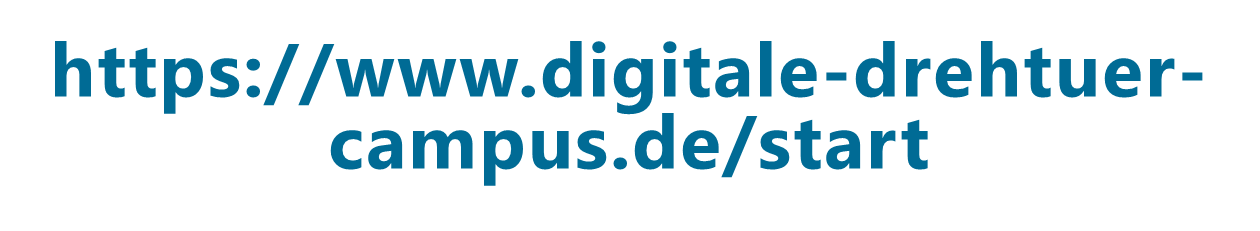 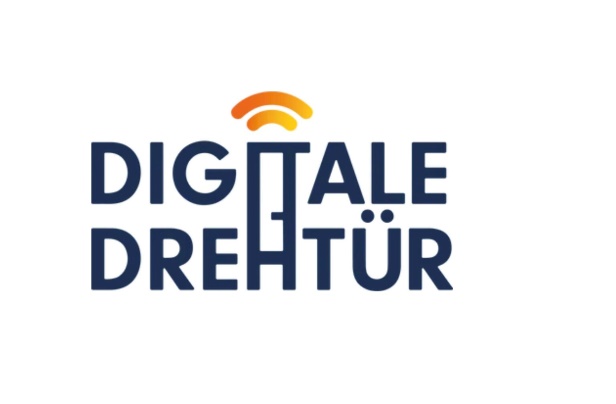 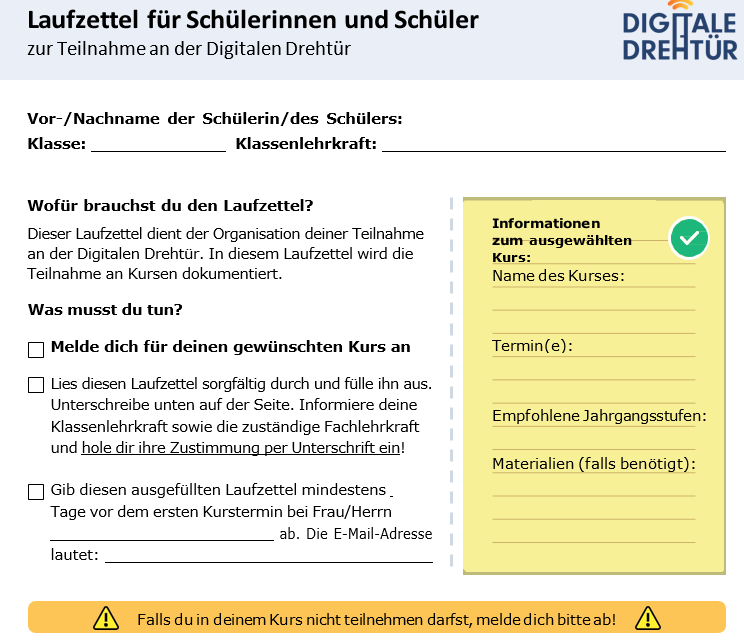 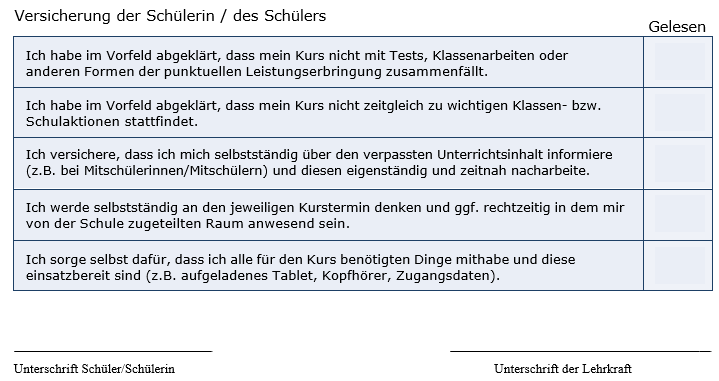 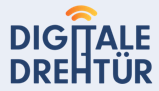 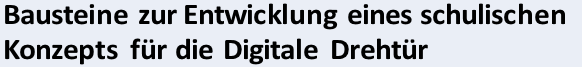 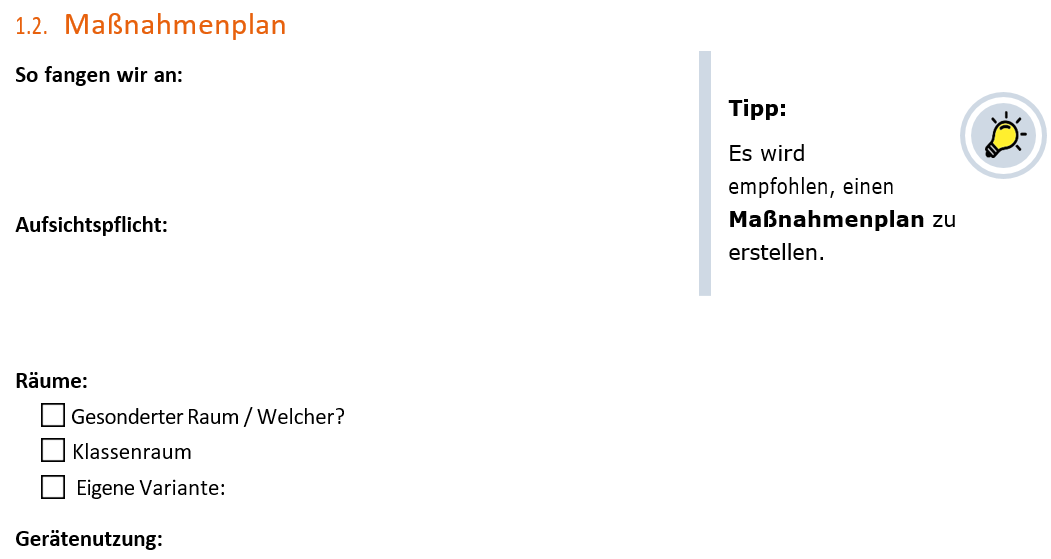 25.02.2025
Andrea Peter-Wehner
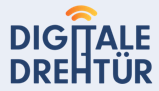 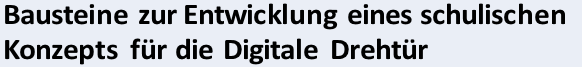 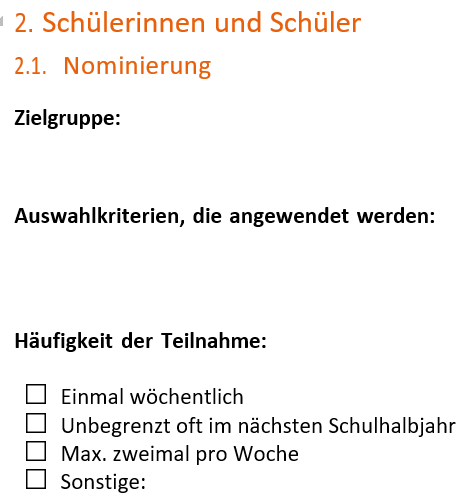 25.02.2025
Andrea Peter-Wehner
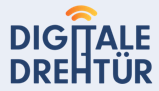 Auswahl von Schüler:innen für die Teilnahme an der „Digitalen Drehtür“
„Zum einen gilt es, leistungsstarke Schülerinnen und Schüler im Sinne der Leistungsförderung zu identifizieren. Zum anderen können und sollen aber auch im Sinne der Begabungs-förderung jene Schülerinnen und Schüler angesprochen werden, die mutmaßlich über Potentiale verfügen, diese jedoch aktuell nicht aus besondere Leistungspotenziale schöpfen, etwa aufgrund motivational-selbstregulatorischer Problemlagen.“
25.02.2025
Andrea Peter-Wehner
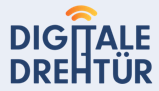 Auswahl von Schüler:innen für die Teilnahme an der „Digitalen Drehtür“
Die Schülerin/ der Schüler...
ist motiviert, etwas Neues zu lernen,
zeigt außergewöhnliches Interesse und Begeisterung für einzelne Themen bzw. Fächer,
arbeitet ausdauernd und konzentriert,
kann gut selbstständig arbeiten,
hat bereits in einzelnen Fächern besonders hervorzuhebende Leistungen gezeigt,
zeigt in der Schule über alle Fächer hinweg überdurchschnittliche Leistungen,
ist zu ungewöhnlichen und kreativen Aufgabenlösungen in der Lage,
arbeitet gewissenhaft,
schöpft sein intellektuelles oder kreatives Potential noch nicht voll aus
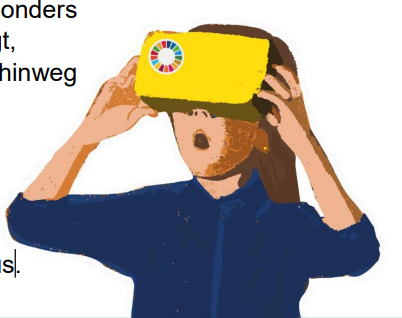 25.02.2025
Andrea Peter-Wehner
Was erwartet Sie?
In dieser Videokonferenz werde ich Ihnen 
ein Erklärvideo zur Digitalen Drehtür präsentieren, 
die Live-Inspirationen erläutern, 
Die Selbstwerkstatt vorstellen,
die Fachthemenkurse zeigen, 
die Projekt-Werkstatt besprechen, 
die Unterstützung durch das Lehrerzimmer bei der Arbeit mit der Digitalen Drehtür demonstrieren.
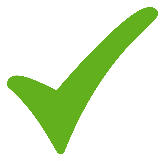 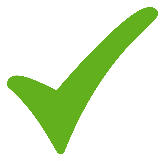 25.02.2025
Andrea Peter-Wehner
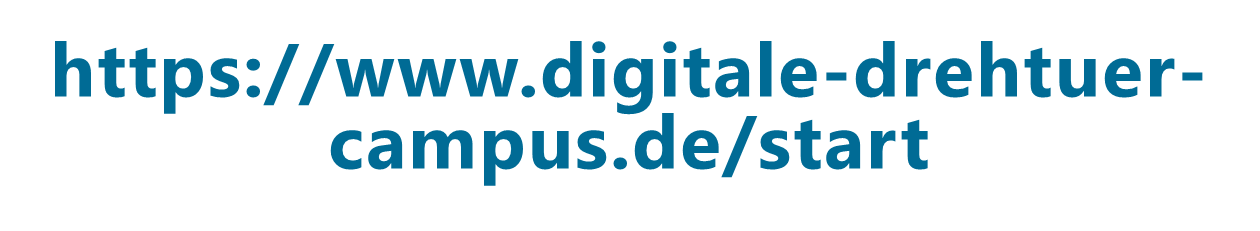 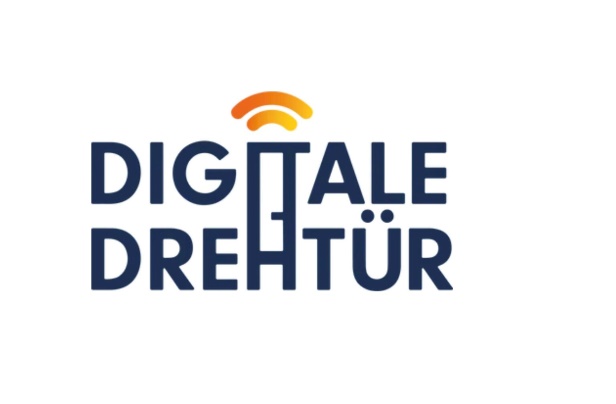 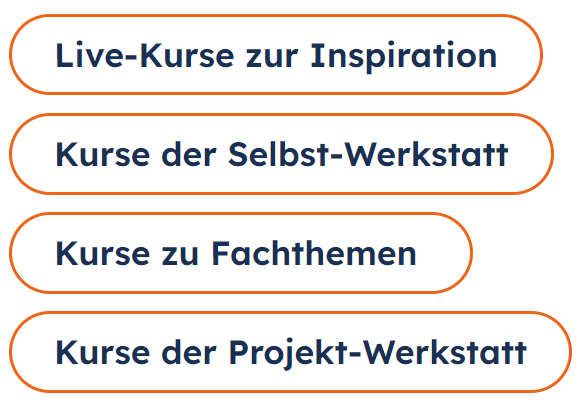 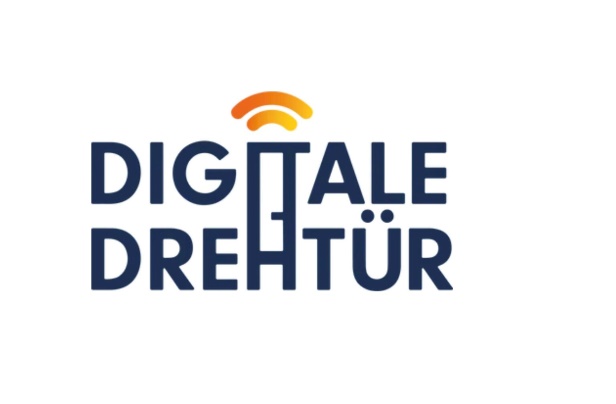 Kurse der Selbstwerkstatt
In der Selbst-Werkstatt werden Kompetenzen vermittelt, die man dafür gut brauchen kann: 
Wie motiviere ich mich, anzufangen und dranzubleiben? 
Warum sind Gefühle beim Lernen wichtig? 
Welche Strategien helfen mir beim Lernen?

 In der Selbst-Werkstatt werden Schüler:innen in diesen Fragen zu Expert:innen.

In der Selbst-Werkstatt finden Schüler:innen Lernangebote rund um das ‚Lernen lernen‘.
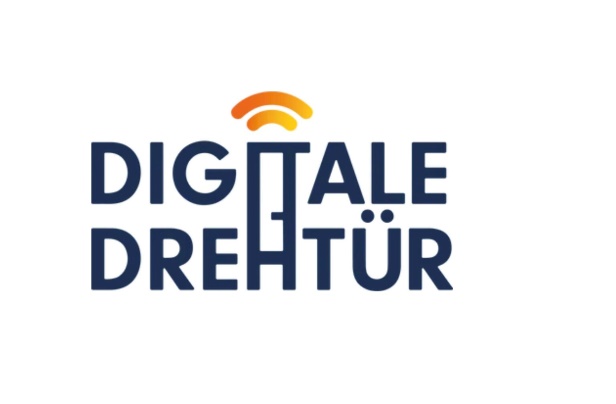 Kurse der Selbstwerkstatt
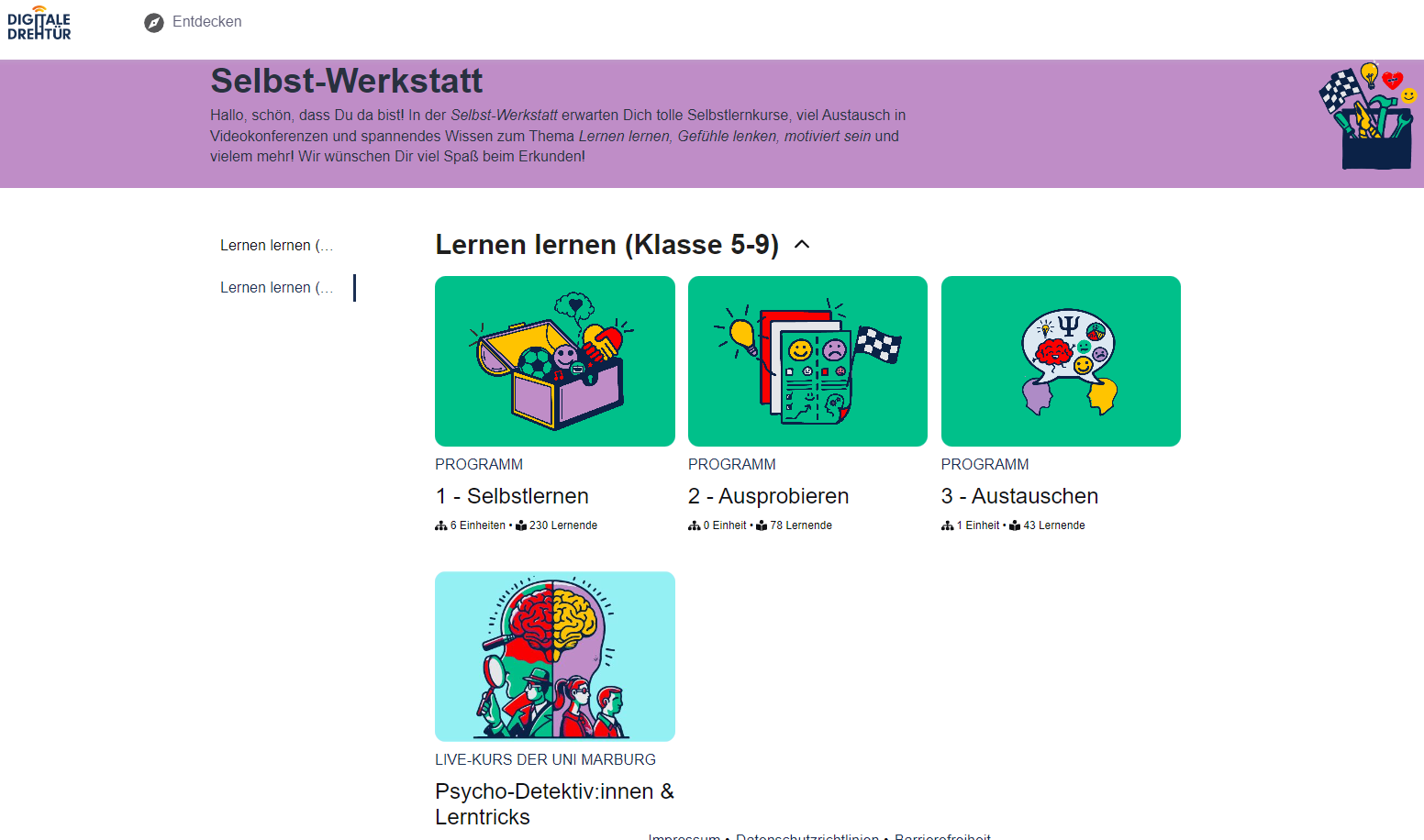 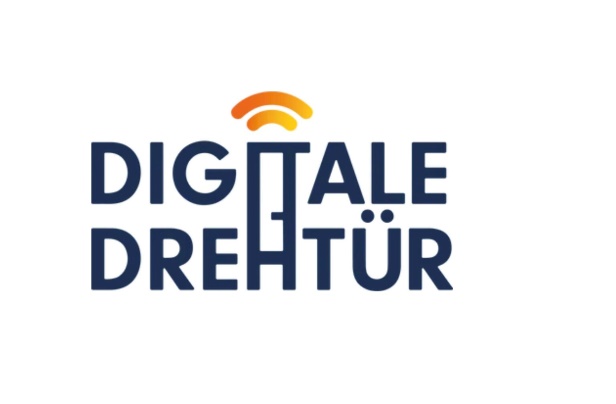 Kurse der Selbstwerkstatt
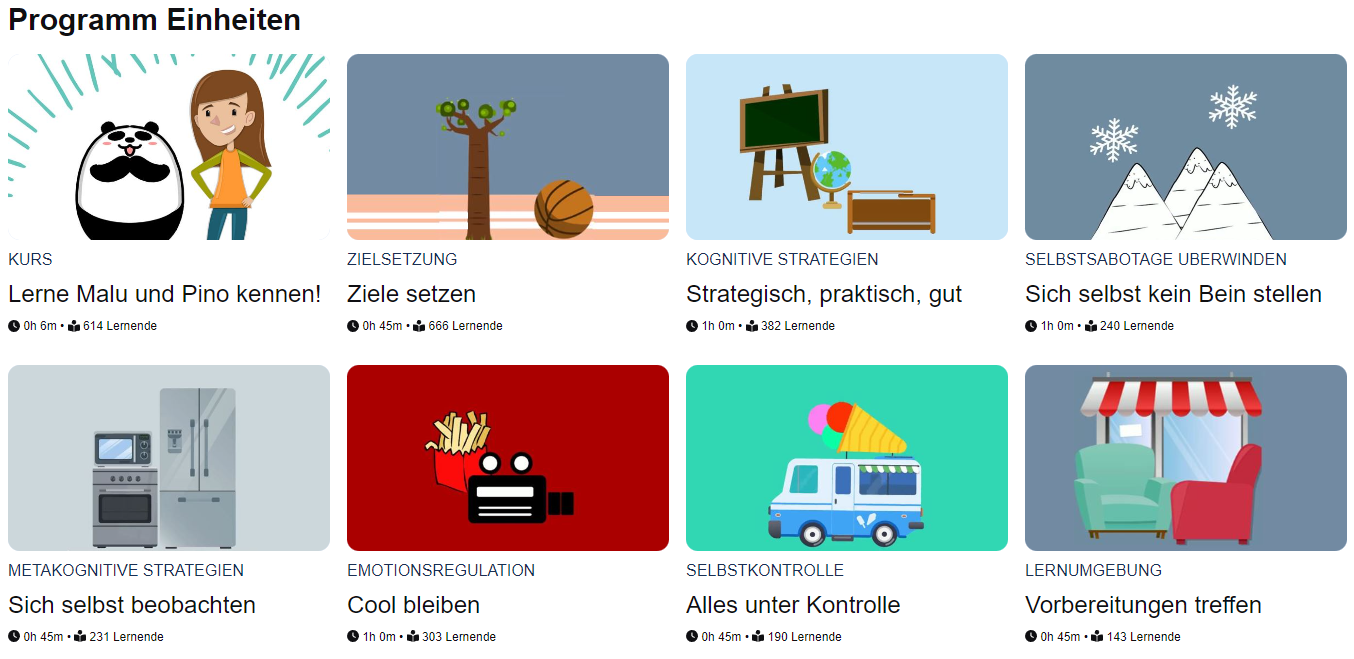 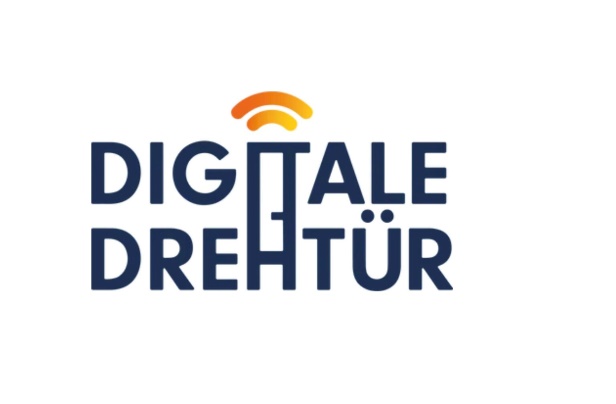 Kurse der Selbstwerkstatt
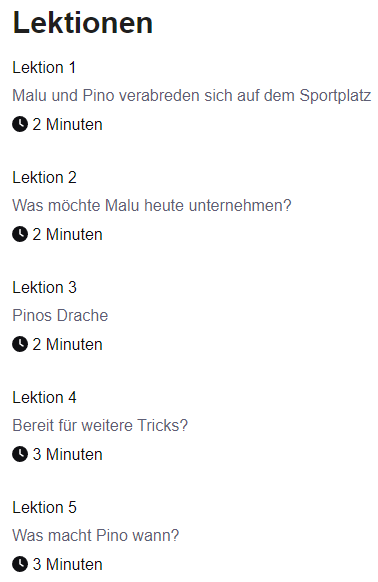 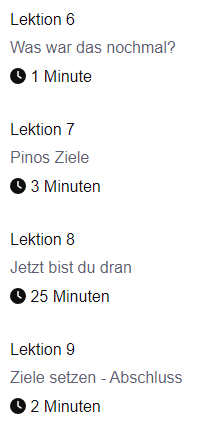 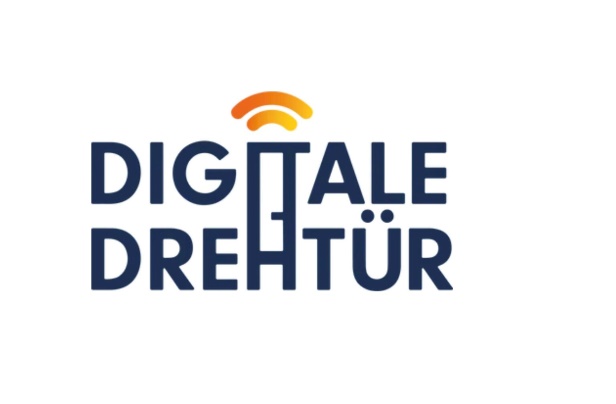 Kurse der Selbstwerkstatt
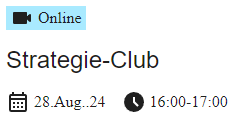 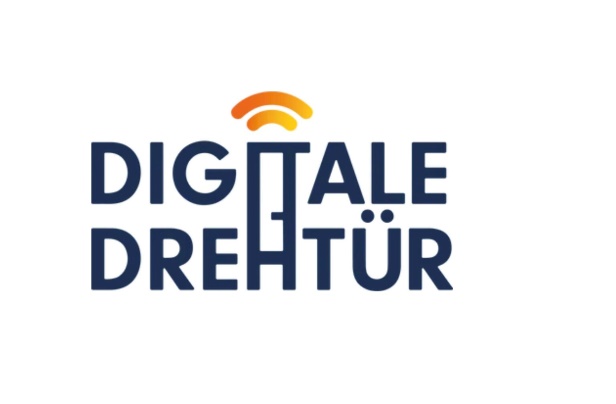 Arbeitsblatt: Ziele setzen
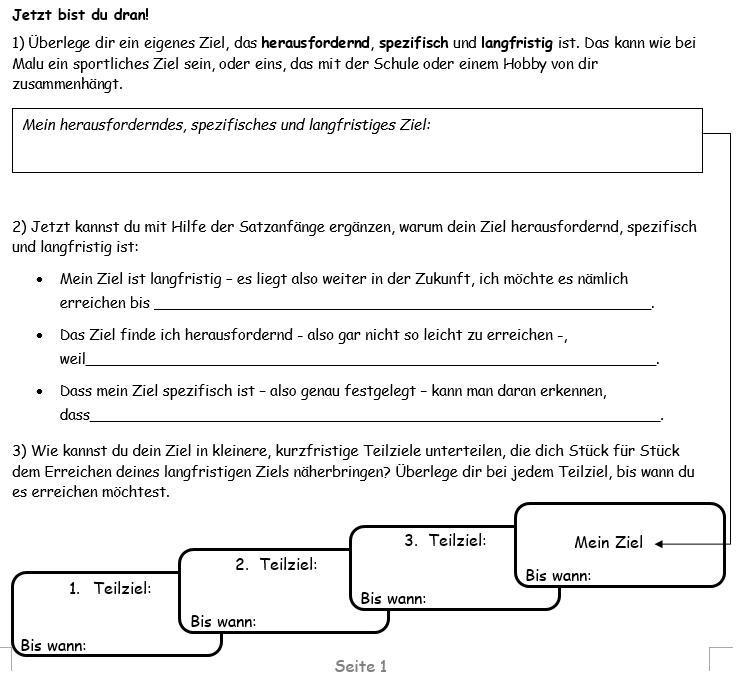 Was erwartet Sie?
In dieser Videokonferenz werde ich Ihnen 
ein Erklärvideo zur Digitalen Drehtür präsentieren, 
die Live-Inspirationen erläutern, 
die Selbstwerkstatt vorstellen,
die Fachthemenkurse zeigen, 
die Projekt-Werkstatt besprechen, 
die Unterstützung durch das Lehrerzimmer bei der Arbeit mit der Digitalen Drehtür demonstrieren.
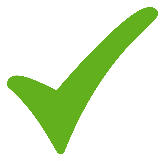 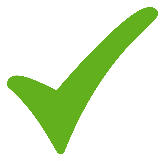 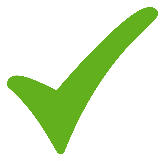 25.02.2025
Andrea Peter-Wehner
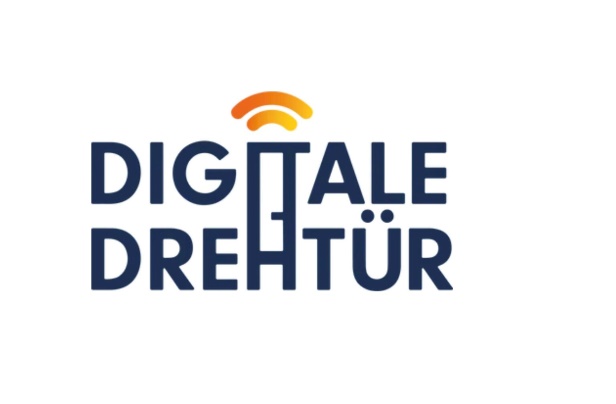 Digitale Drehtür
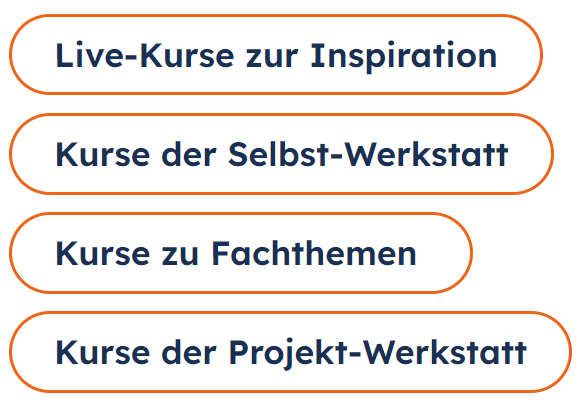 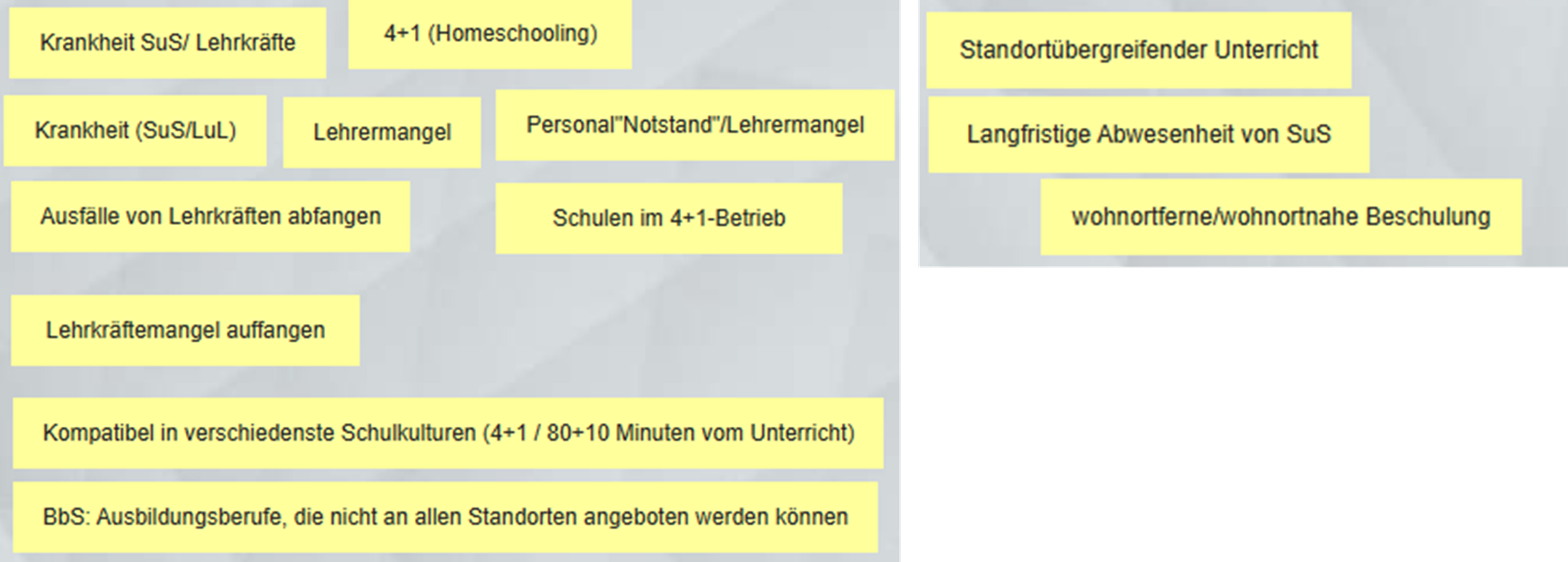 25.02.2025
Andrea Peter-Wehner
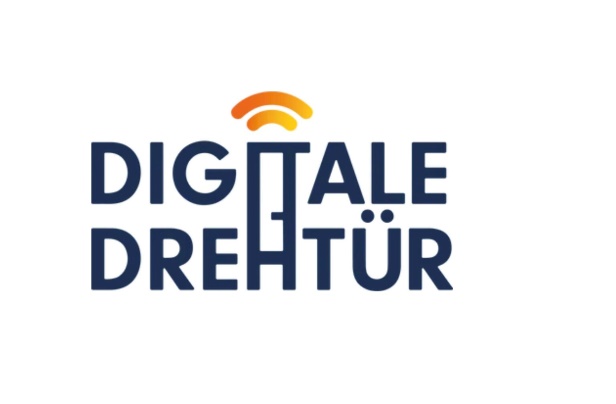 Fachliche Werkstätten
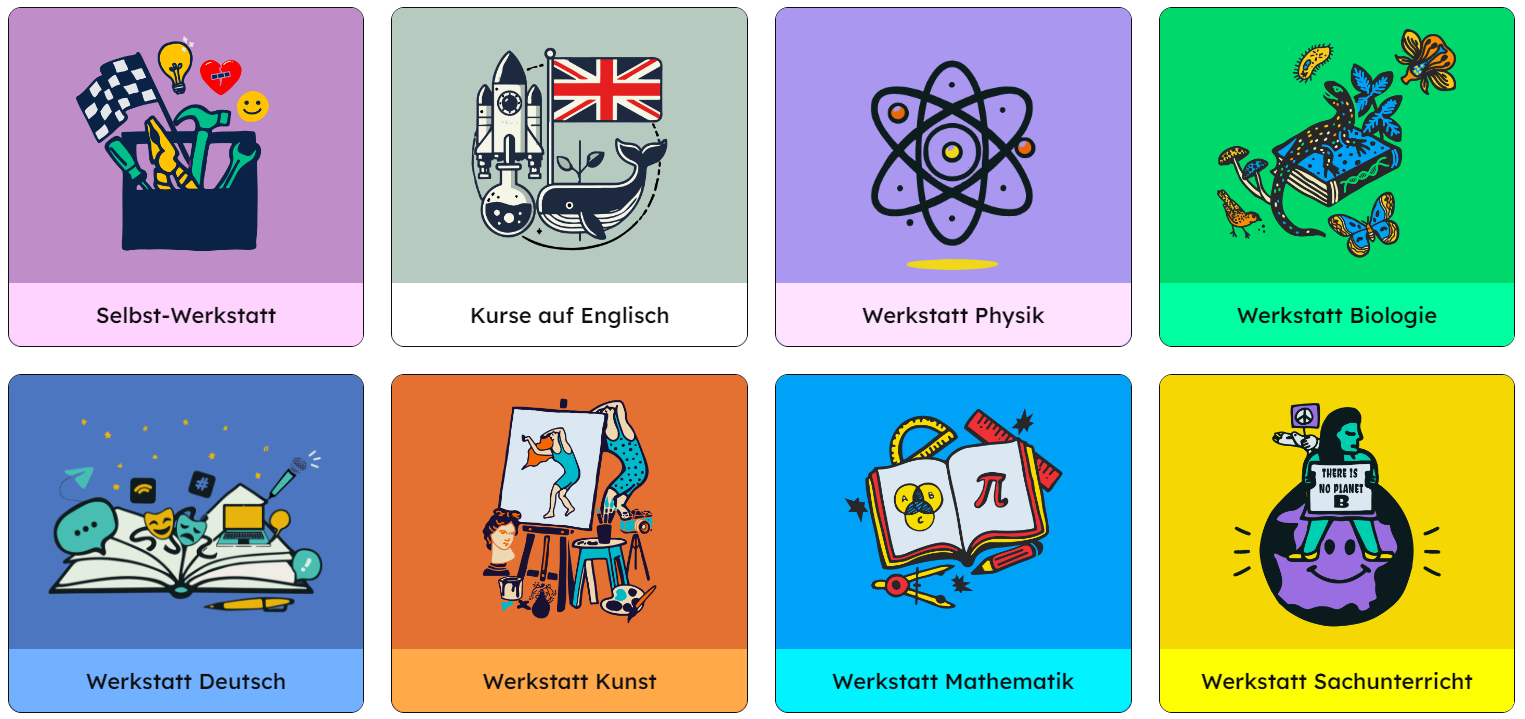 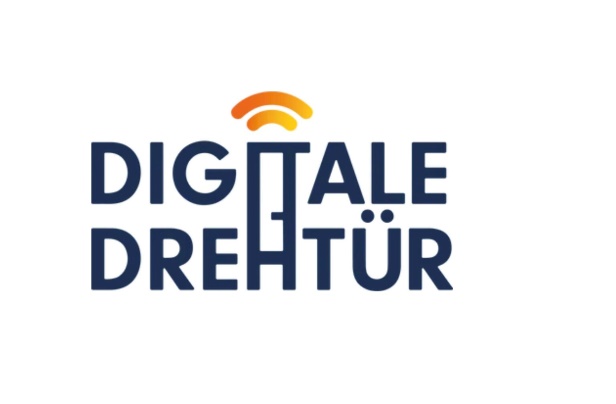 Fachliche Werkstätten/Sprachen
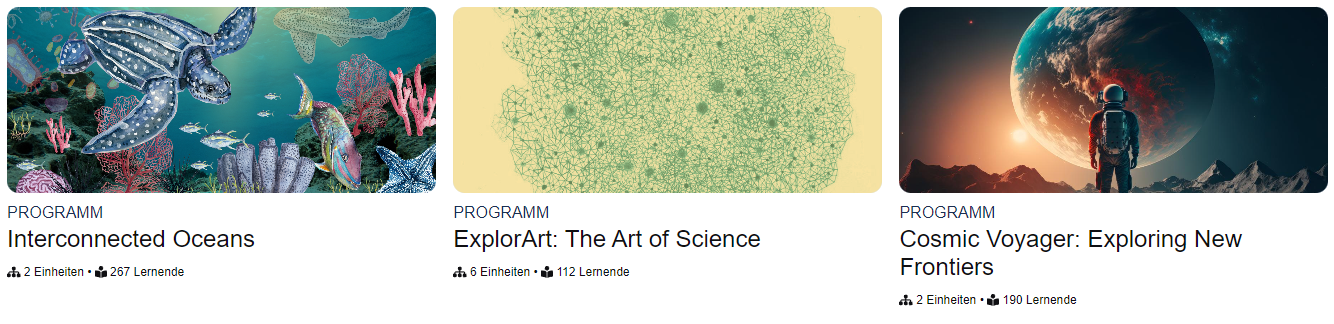 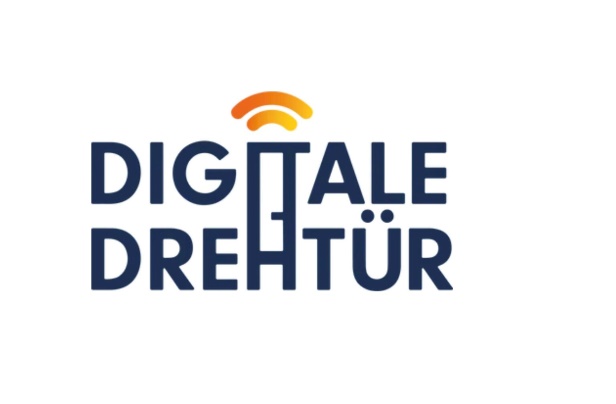 Fachliche Werkstätten
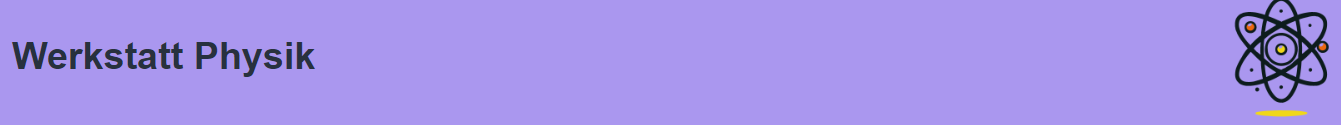 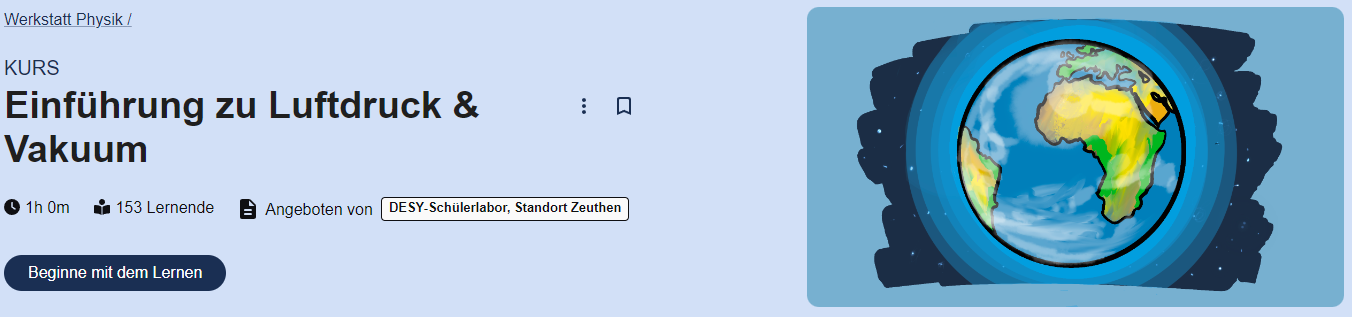 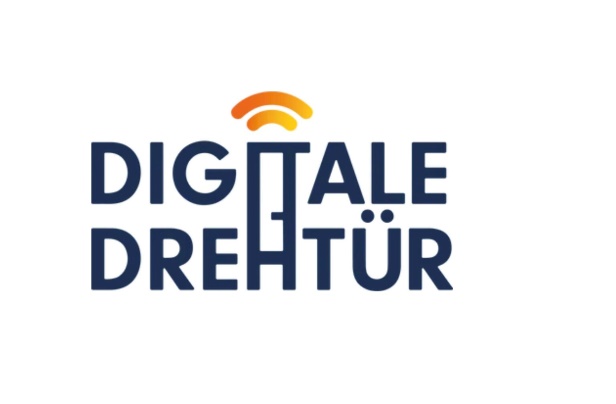 Fachliche Werkstätten
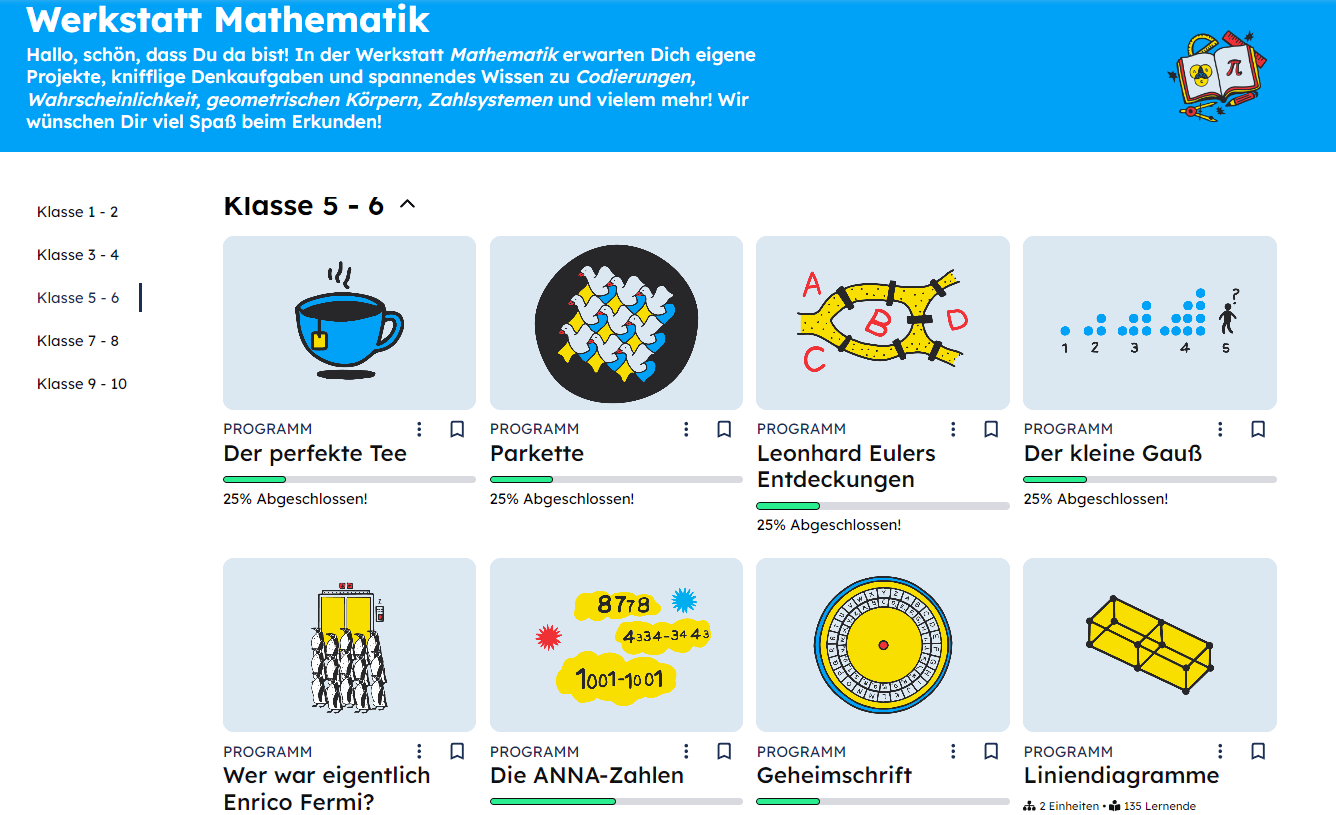 25.02.2025
Andrea Peter-Wehner
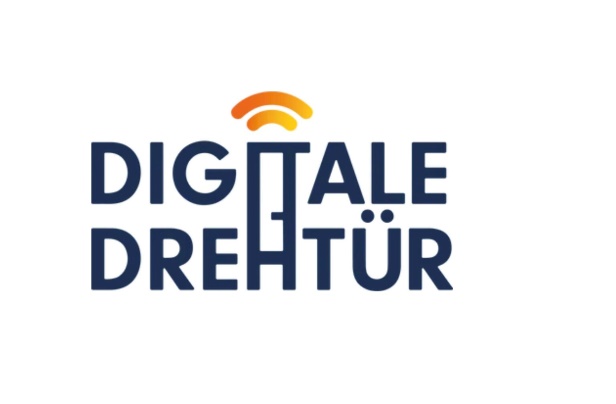 Fachliche Werkstätten
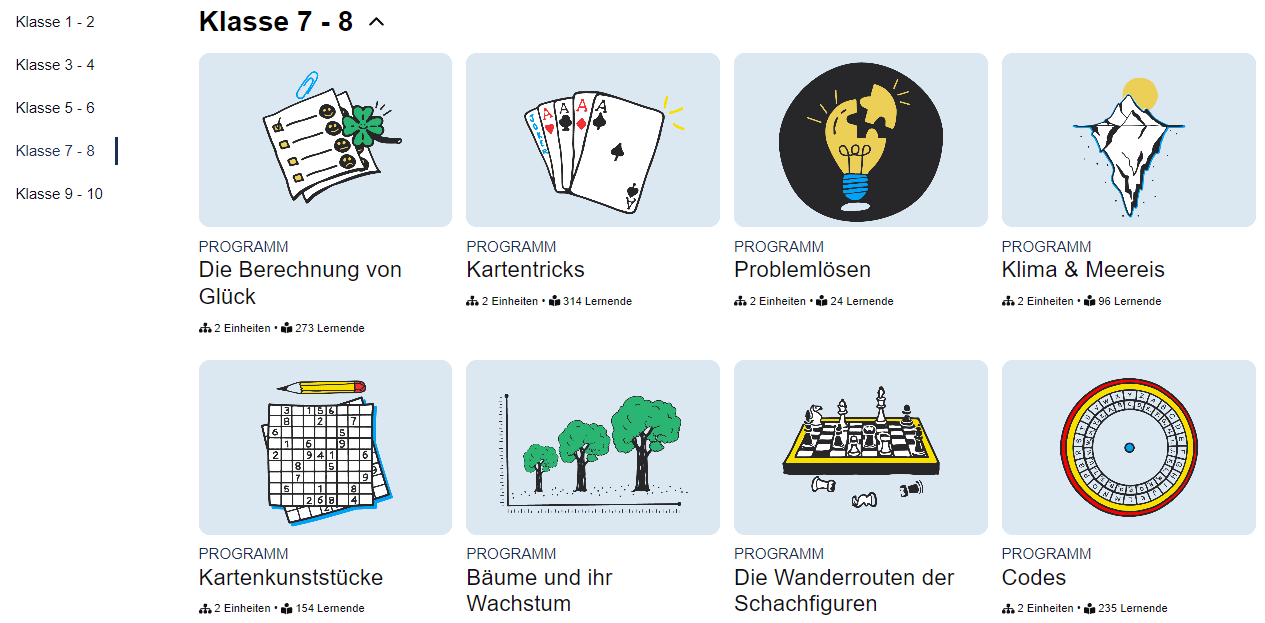 25.02.2025
Andrea Peter-Wehner
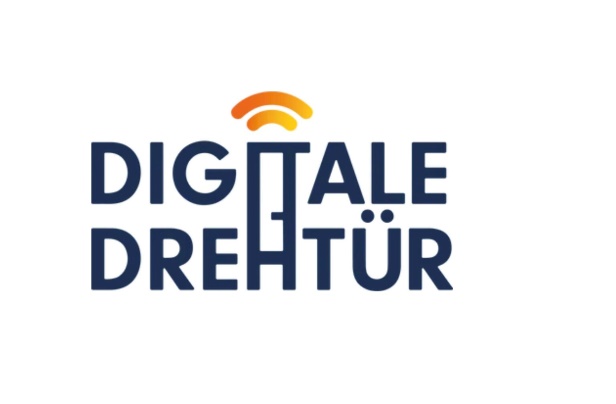 Fachliche Werkstätten
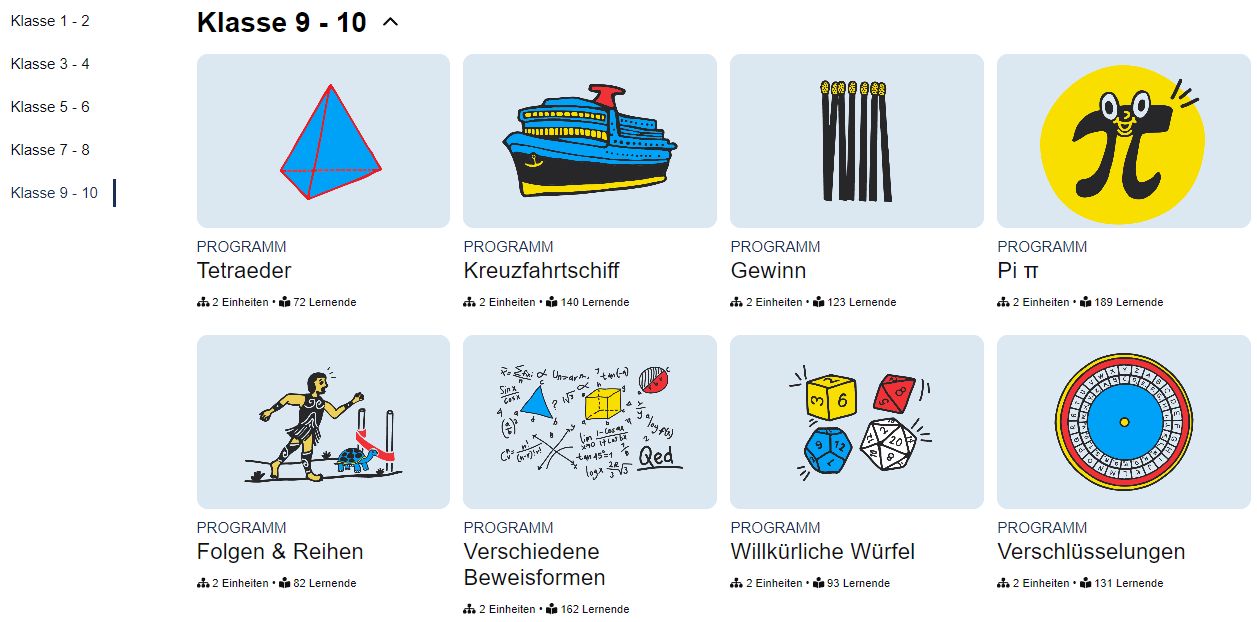 25.02.2025
Andrea Peter-Wehner
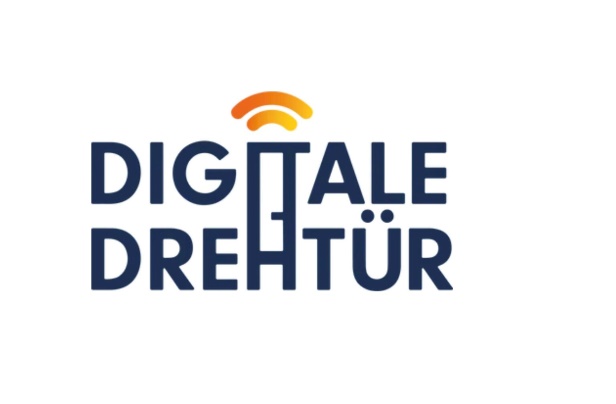 MA: Magische Formen
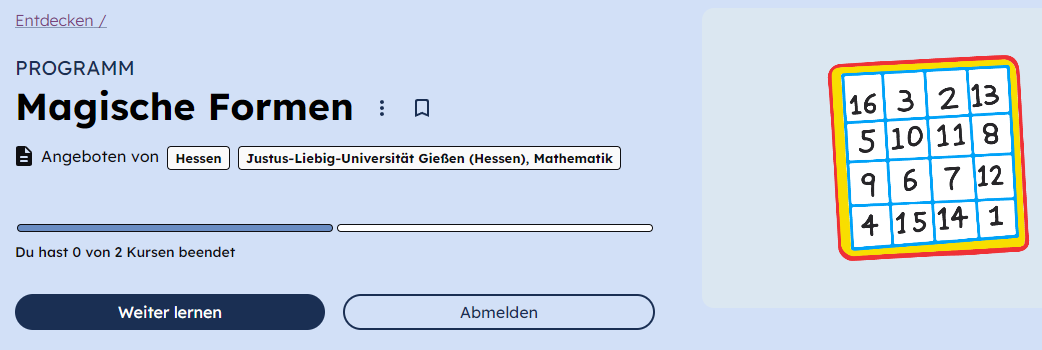 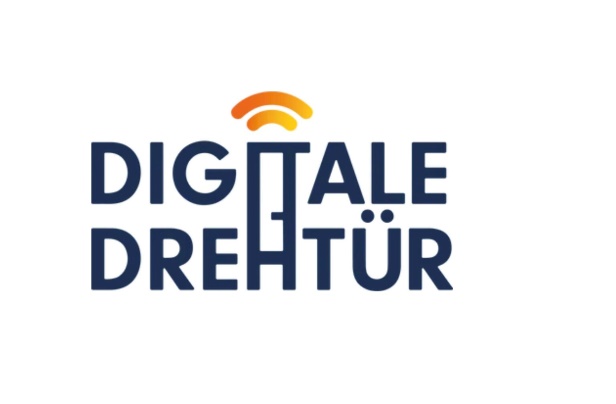 MA: Magische Formen
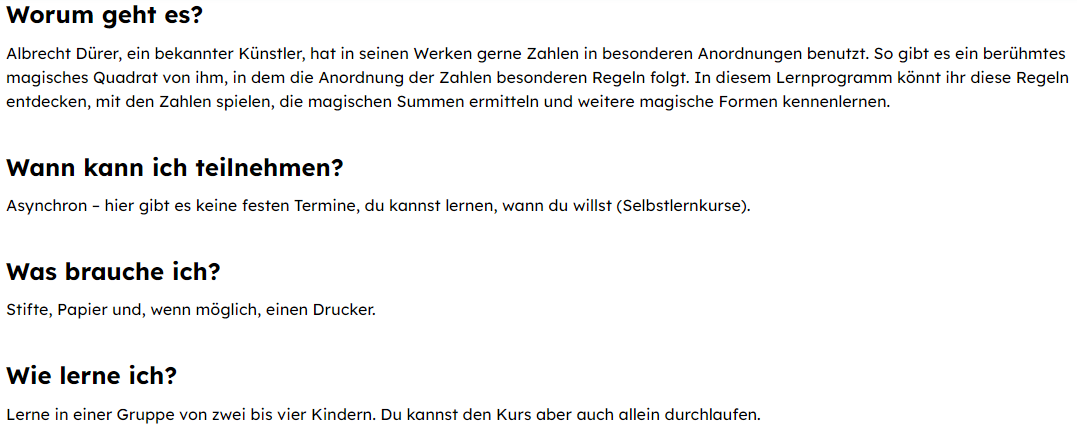 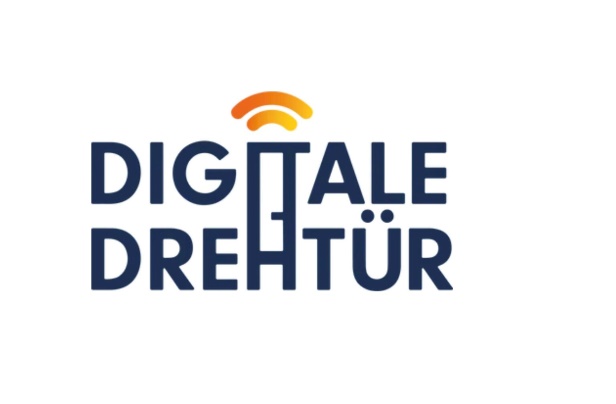 Programmkarte für Lehrer
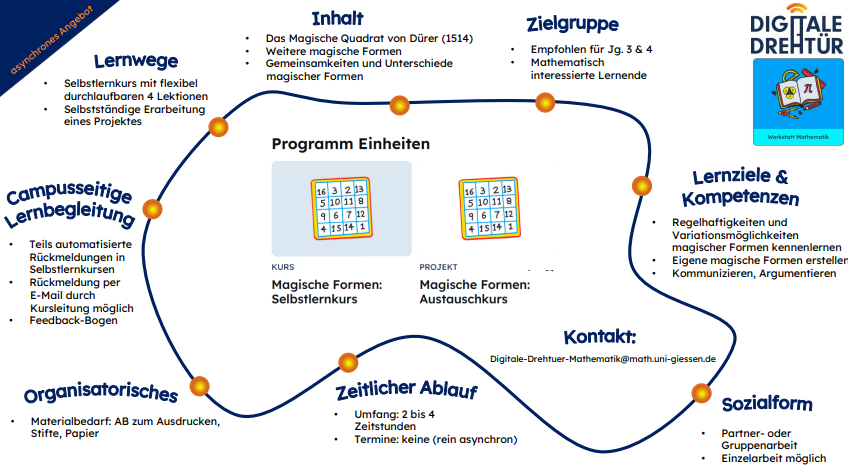 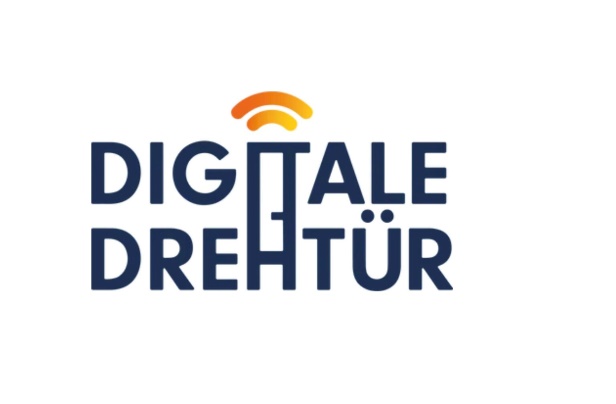 Hier geht es los
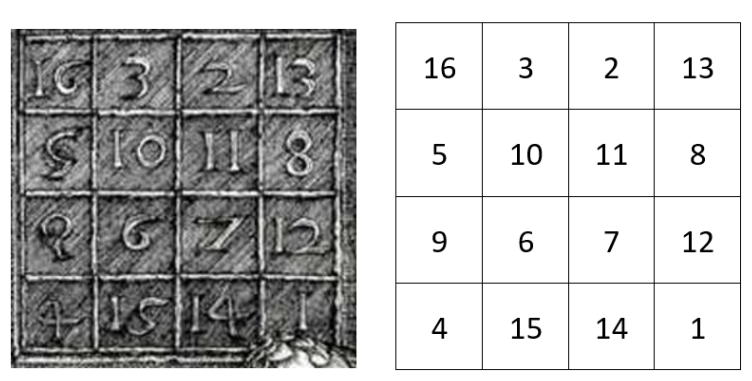 Schon im Jahr 1514 hat Albrecht Dürer das magische Quadrat in ein Kunstwerk eingebaut. Er war Künstler und Mathematiker und hat in seinen Werken gerne mathematische Rätsel versteckt.
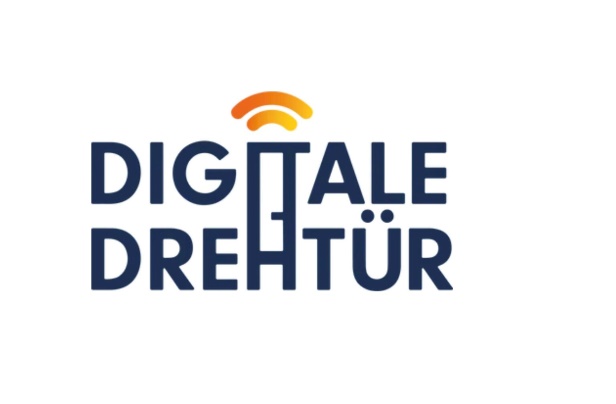 Hier geht es los
Eure Aufgabe: 
Experimentiert mit dem magischen Quadrat! Erhaltet ihr auch dann ein magisches Quadrat, wenn ihr...

jede Zahl um 3 vergrößert (plus rechnet)?
jede Zahl um 1 verkleinert (minus rechnet)?
jede Zahl verdoppelt (mal 2 rechnet)?
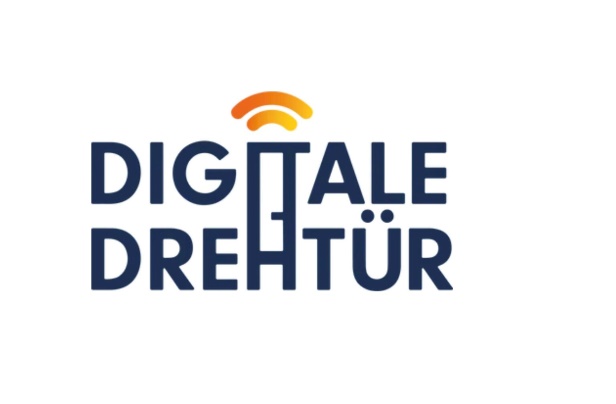 Hier geht es los
Findet bestimmte magische Quadrate
Findet ihr auch ein Quadrat, das die Zielzahl 98 hat? 
Oder ein Quadrat mit der Zielzahl 250? 
Denkt dabei daran, dass bei magischen Quadraten jede Zahl nur einmal vorkommt!

Wie seid ihr zu eurem Ergebnis gekommen? 
Schreibt eure Überlegungen auf.
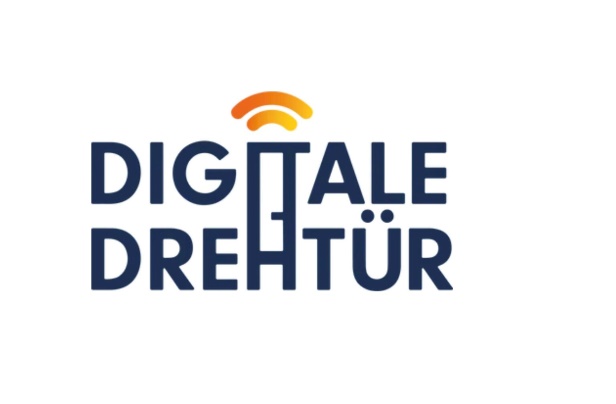 Magische Sterne – Sterne mit Lücken
Die magischen Sterne haben die Zielzahl 26. Ergänzt die fehlenden Zahlen. 
Achtet darauf, dass auch bei den magischen Sternen jede Zahl nur einmal vorkommt!
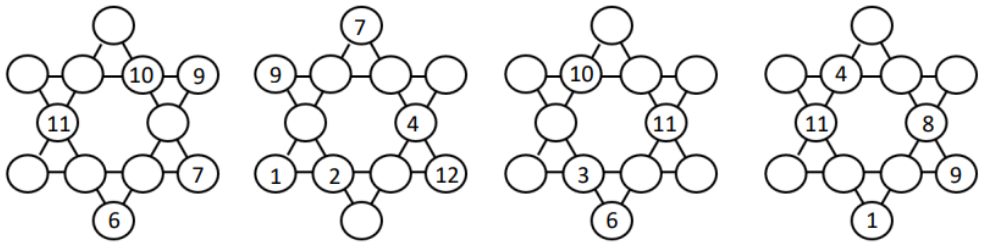 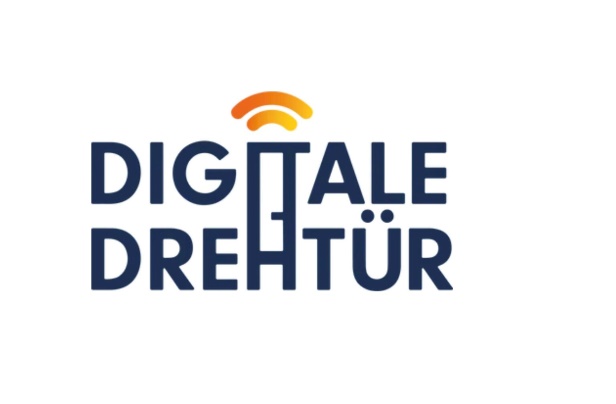 Magische Sterne Projektvorschlag
Beschäftigt euch näher mit dieser magischen Sternenform. Versucht alle Lösungsmöglichkeiten zu finden.
Denkt daran: Jede Zahl von 1 bis 14 sollte nur einmal vorkommen!
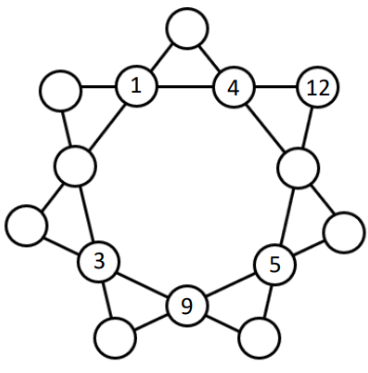 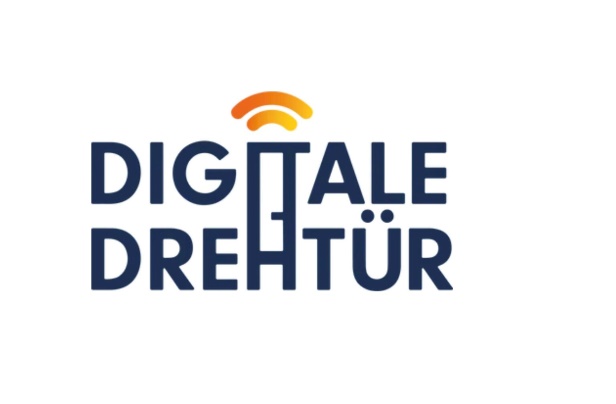 Magische Quadrate Projektvorschlag
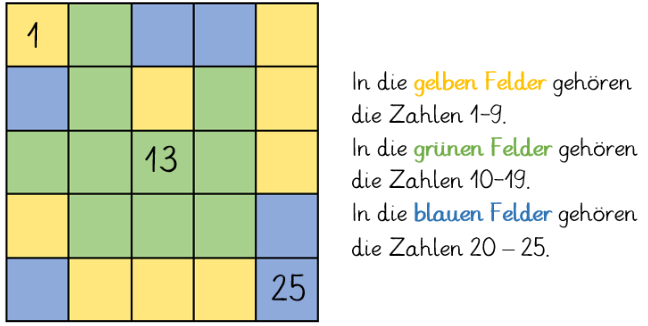 Beschäftigt euch näher mit dieser magischen Sternenform. Versucht alle Lösungsmöglichkeiten zu finden.
Denkt daran: Jede Zahl von 1 bis 14 sollte nur einmal vorkommen!
Was erwartet Sie?
In dieser Videokonferenz werde ich Ihnen 
ein Erklärvideo zur Digitalen Drehtür präsentieren, 
die Live-Inspirationen erläutern, 
die Selbstwerkstatt vorstellen,
die Fachthemenkurse zeigen, 
die Projekt-Werkstatt besprechen, 
die Unterstützung durch das Lehrerzimmer bei der Arbeit mit der Digitalen Drehtür demonstrieren.
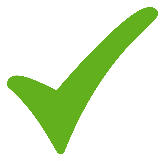 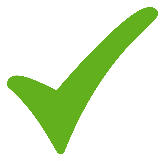 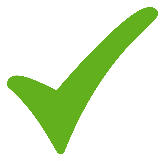 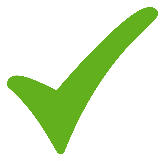 25.02.2025
Andrea Peter-Wehner
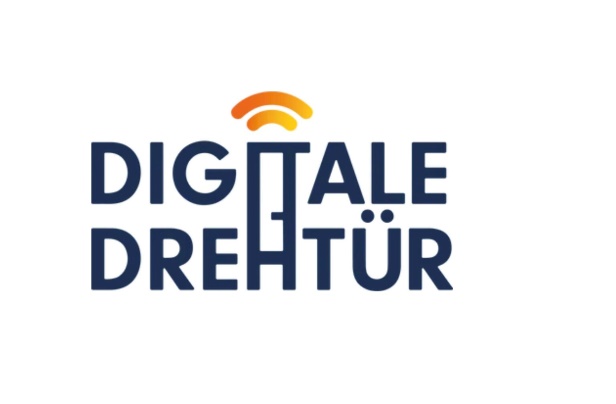 Digitale Drehtür
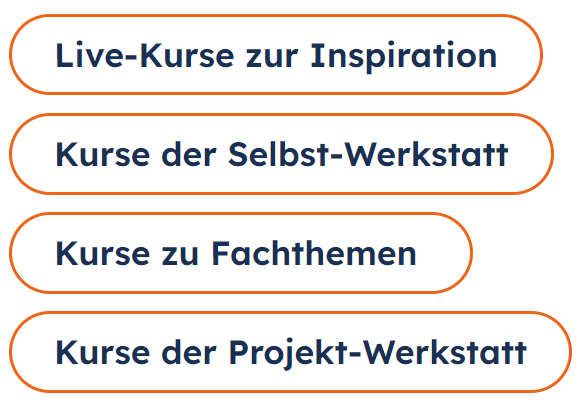 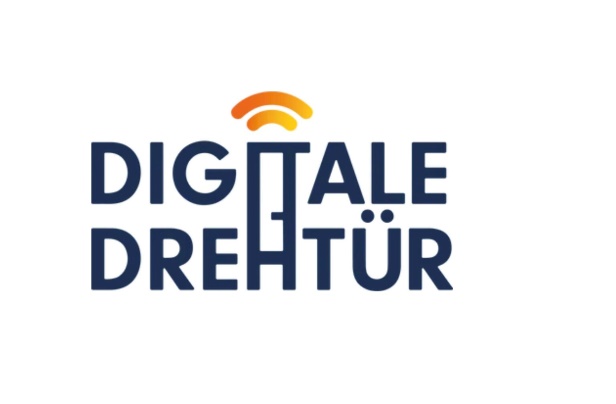 Projektwerkstatt
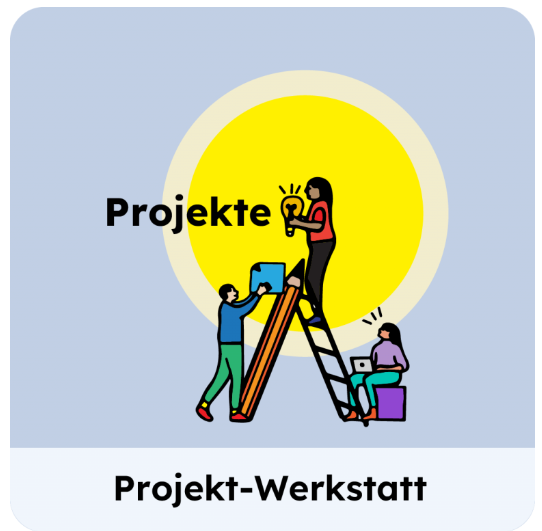 In der „Projekt-Werkstatt“ können Schülerinnen
und Schüler interessengeleitet und selbstgesteuert
ein Projekt umsetzen und es am Ende präsentieren.

Schülerinnen und Schüler befassen sich mit einem komplexen Problem auf mehreren und unterschiedlichen
Ebenen näher. 
Sie erweitern ihre Fähigkeiten im Bereich der Meta-Kognition (Reflexion, Selbstregulierung, Motivation), des kollaborativen Arbeitens, der Wissensaneignung sowie der Wissensverwaltung.
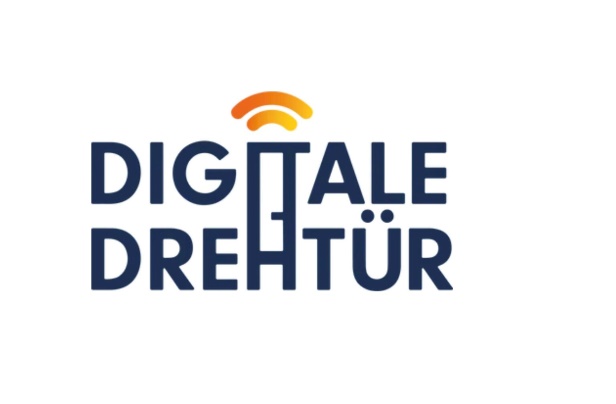 Digitale Drehtür
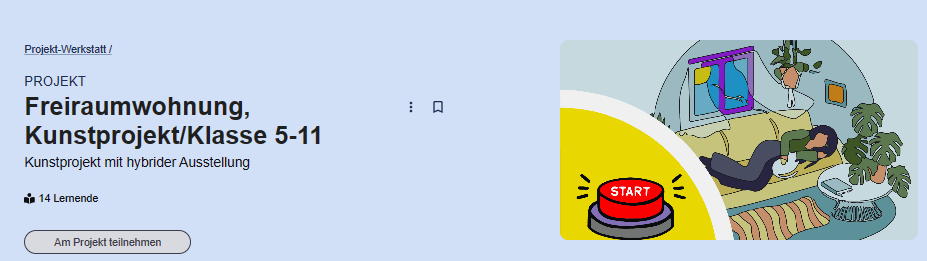 Das Schulische Enrichment- Modell (SEM) von Joseph S. Renzulli und Sally M. Reis
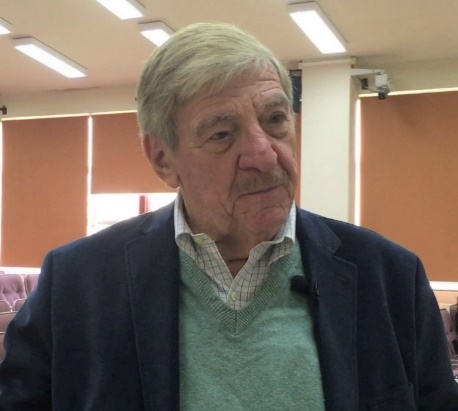 Was erwartet Sie?
In dieser Videokonferenz werde ich Ihnen 
ein Erklärvideo zur Digitalen Drehtür präsentieren, 
die Live-Inspirationen erläutern, 
die Selbstwerkstatt vorstellen,
die Fachthemenkurse zeigen, 
die Projekt-Werkstatt besprechen, 
die Unterstützung durch das Lehrerzimmer bei der Arbeit mit der Digitalen Drehtür demonstrieren.
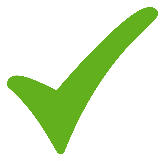 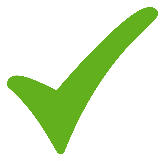 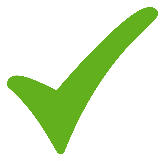 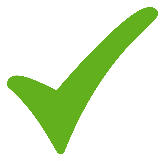 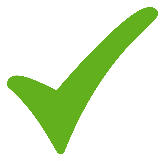 25.02.2025
Andrea Peter-Wehner
Digitale Drehtür
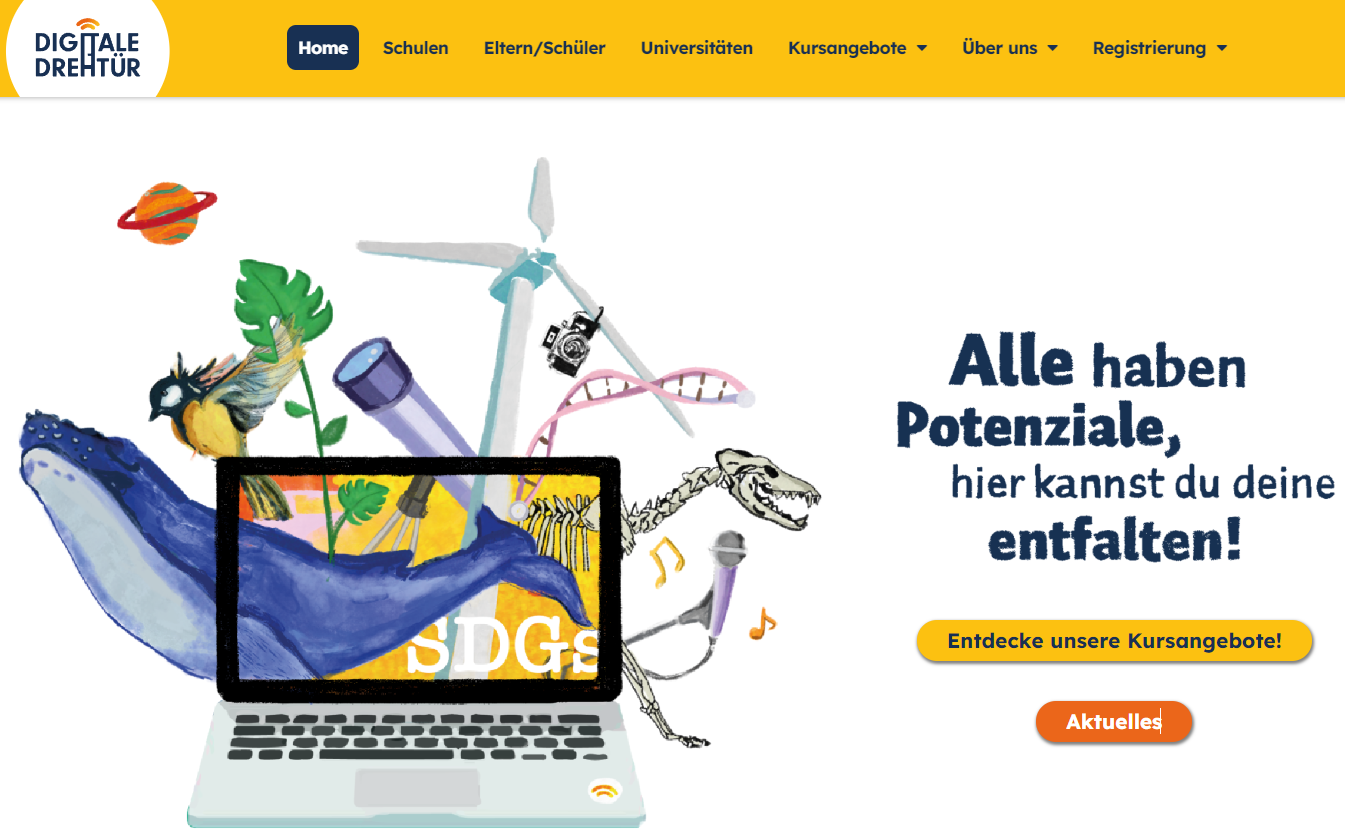 Registrierung für Schulen
25.02.2025
Andrea Peter-Wehner
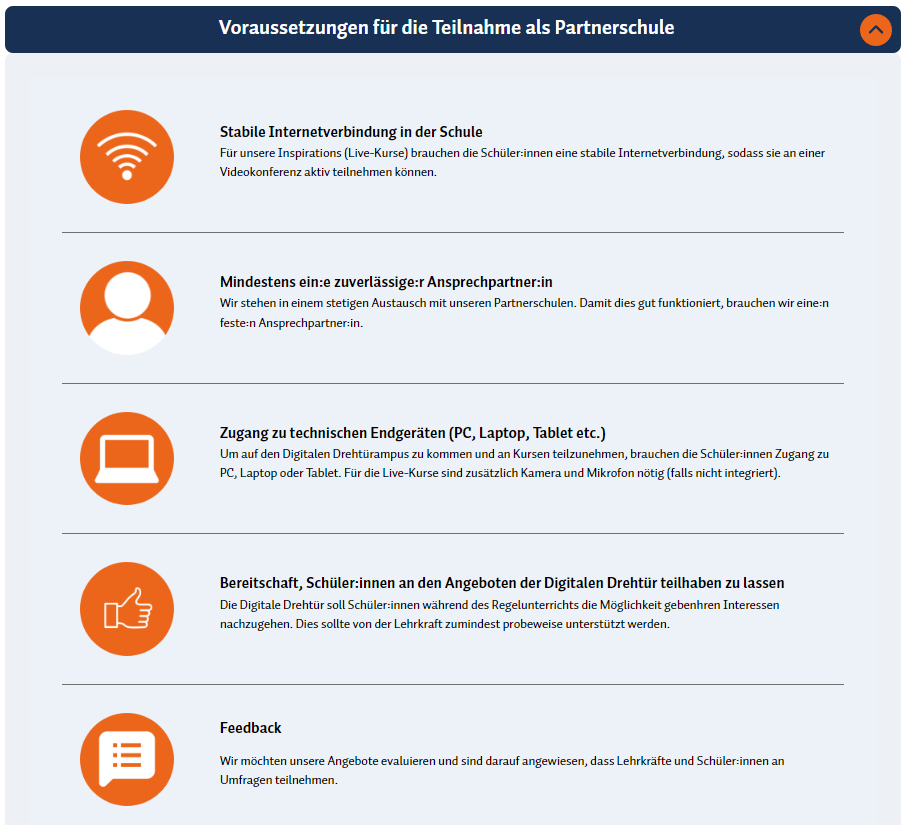 25.02.2025
Andrea Peter-Wehner
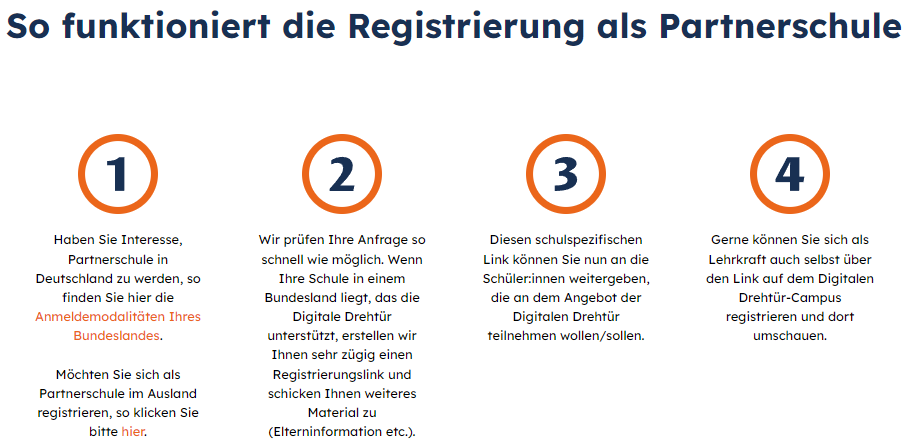 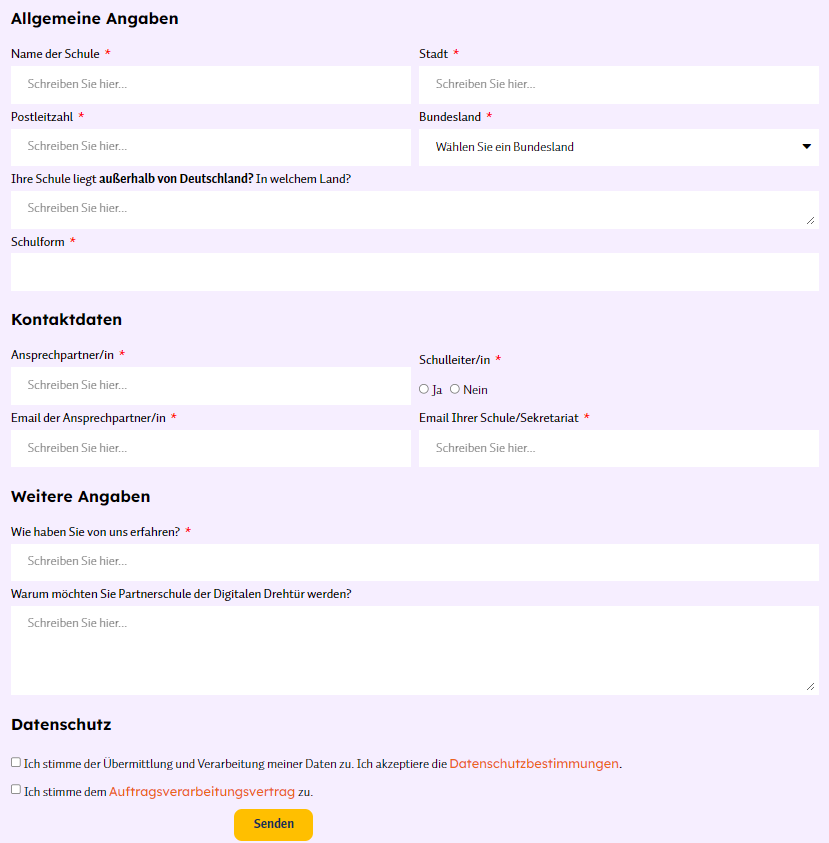 25.02.2025
Andrea Peter-Wehner
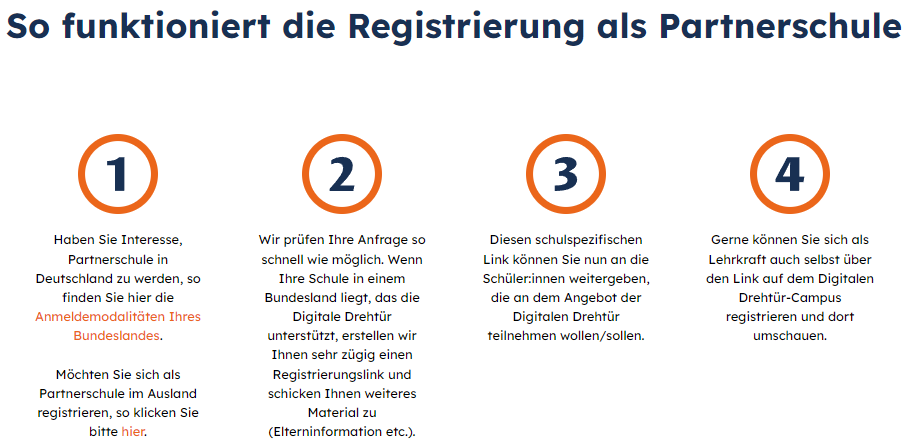 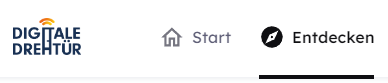 Digitale Drehtür
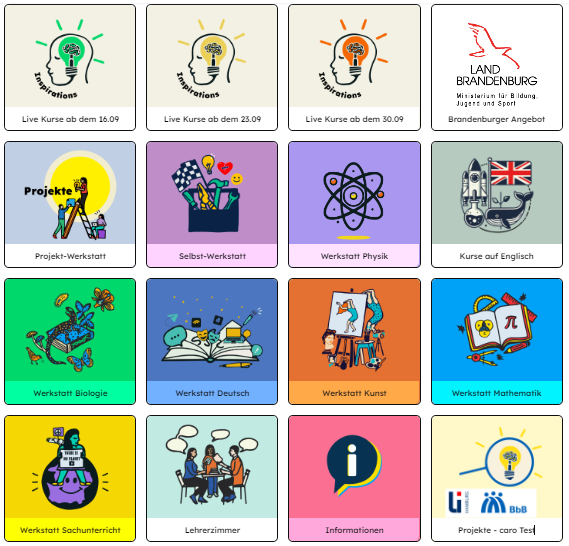 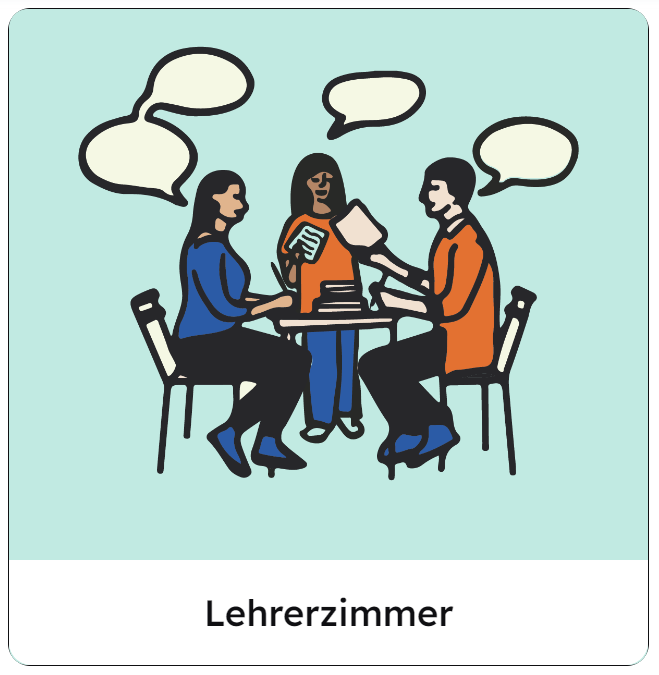 25.02.2025
Andrea Peter-Wehner
Digitale Drehtür  Das Lehrerzimmer
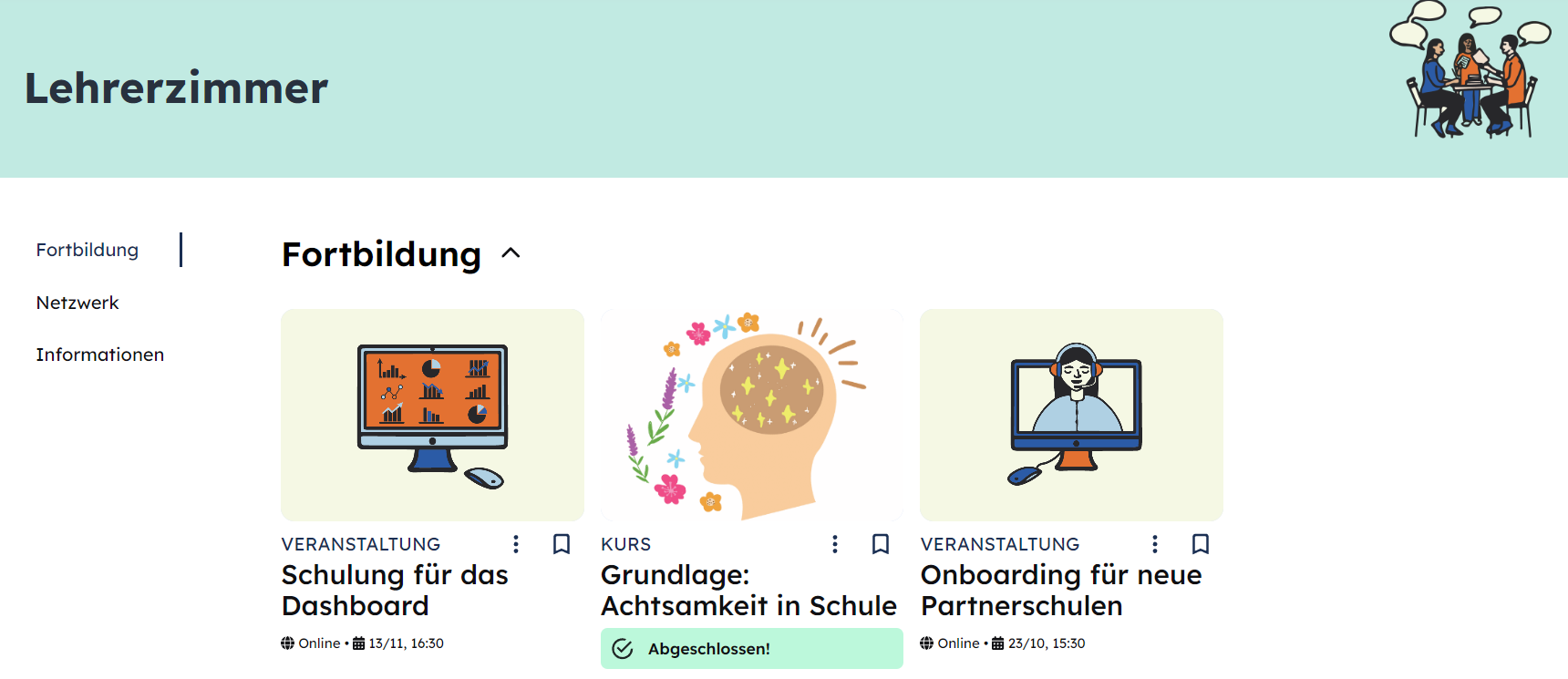 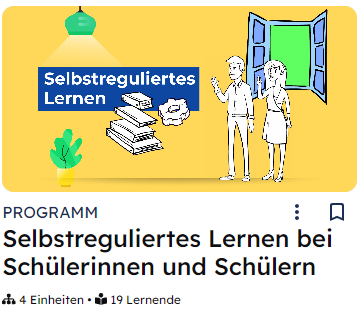 25.02.2025
Andrea Peter-Wehner
Digitale Drehtür  Das Lehrerzimmer
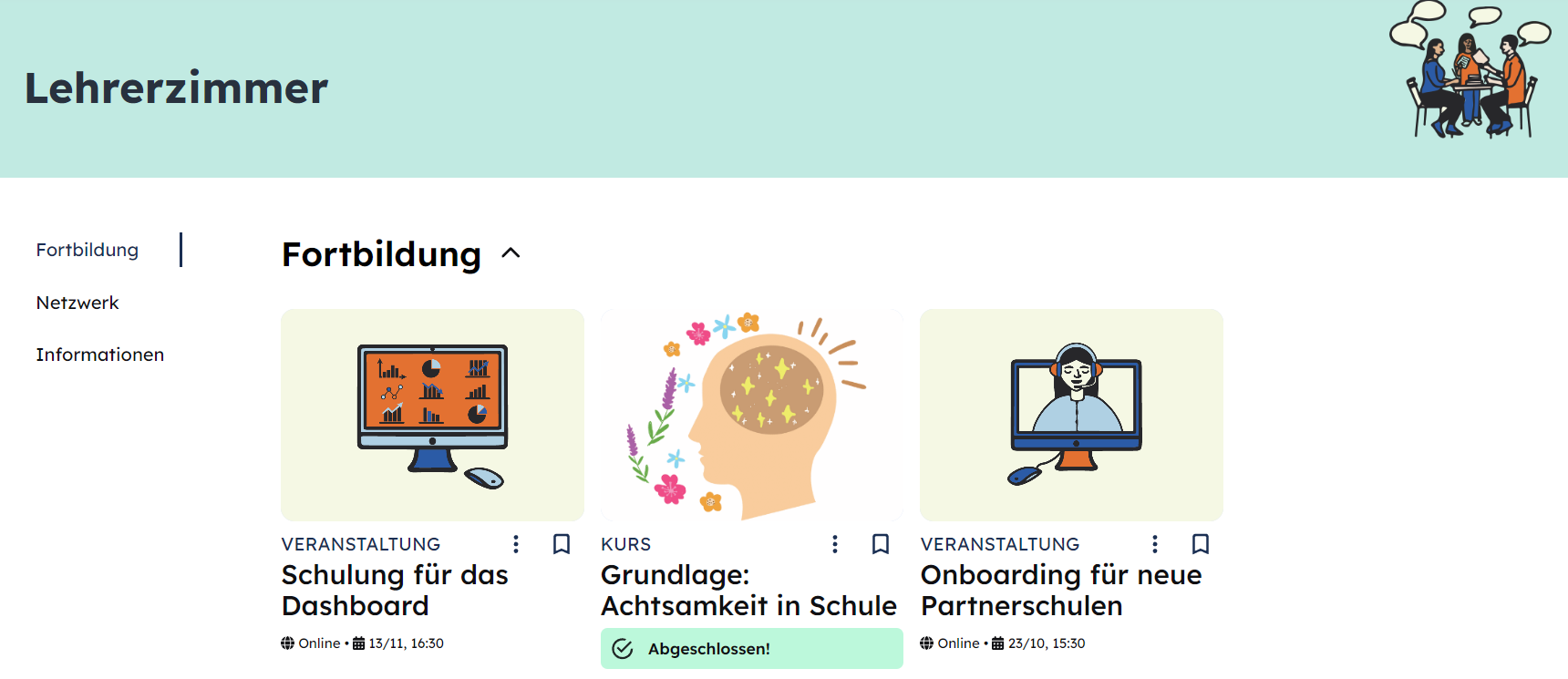 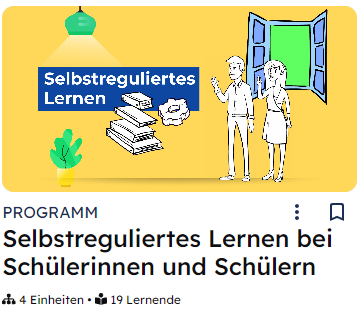 25.02.2025
Andrea Peter-Wehner
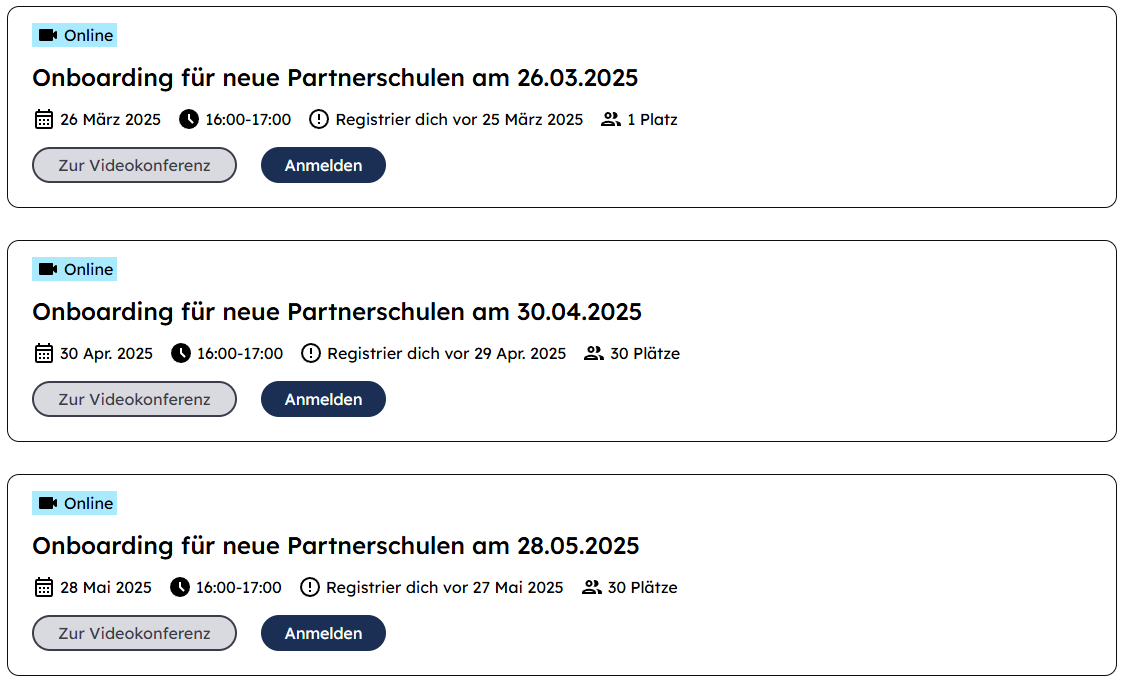 Digitale Drehtür:  Dashboard
Zugang und Login
Passwort ändern
Überblick über die teilnehmenden Schüler:innen der Schule
Funktionen des Dashboards: Custom (Brauch, Sitte, Gepflogenheit)
Schüler:innen im Dashboard identifizieren
25.02.2025
Andrea Peter-Wehner
Digitale Drehtür: Dashboard
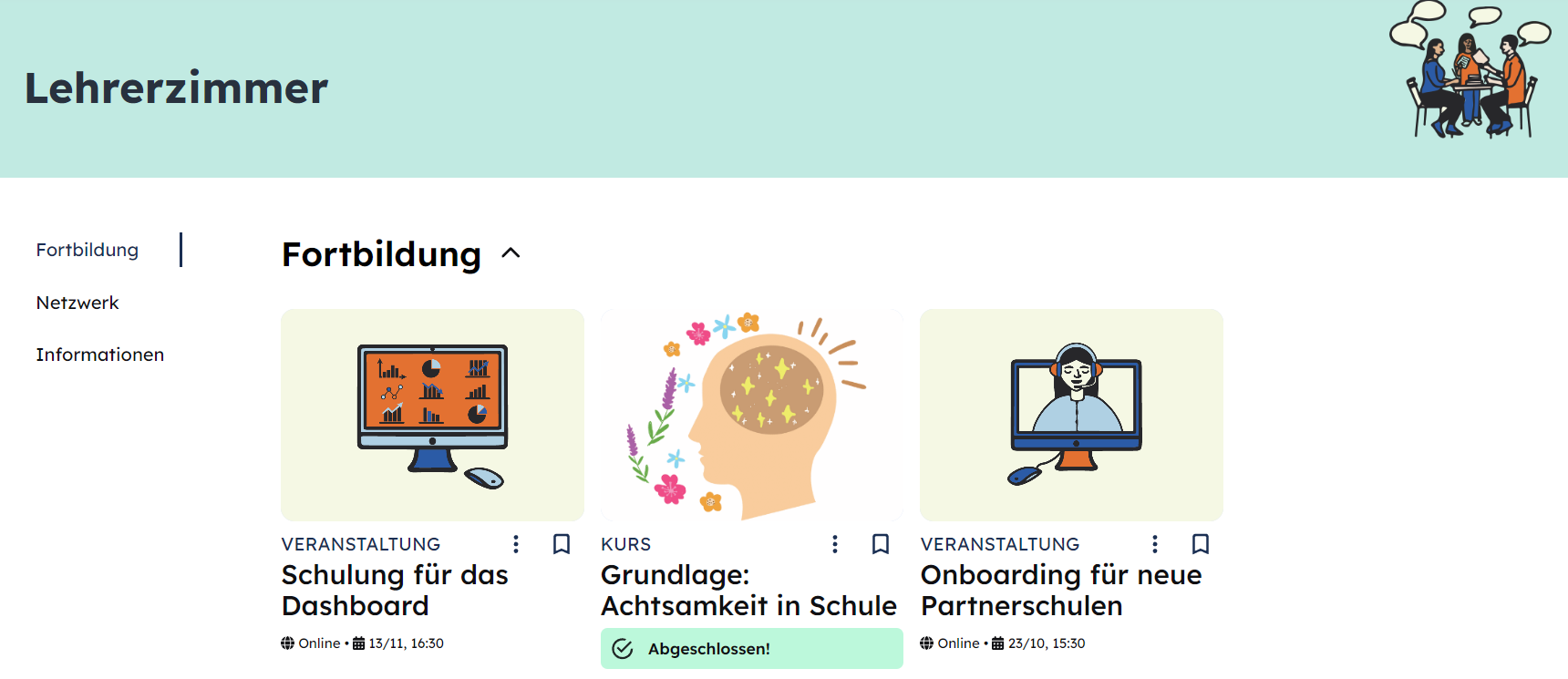 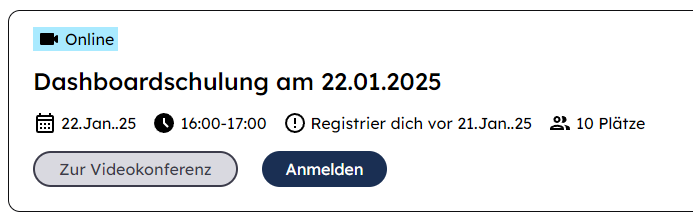 25.02.2025
Andrea Peter-Wehner
Digitale Drehtür:  Das Lehrerzimmer
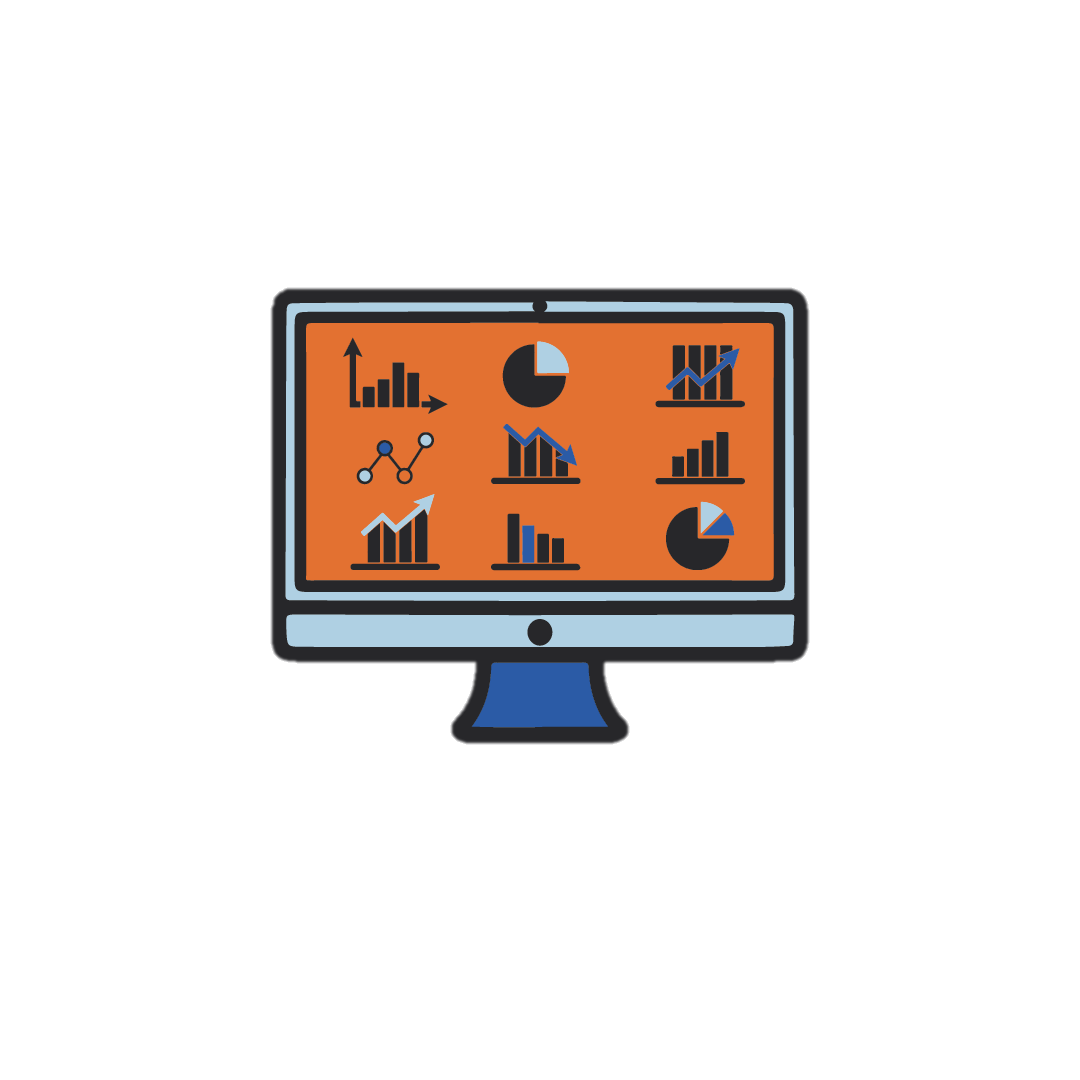 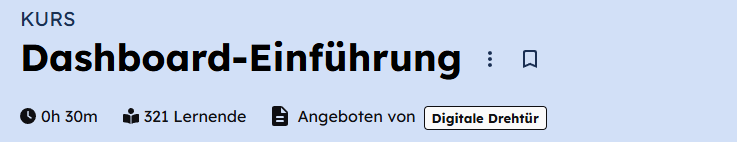 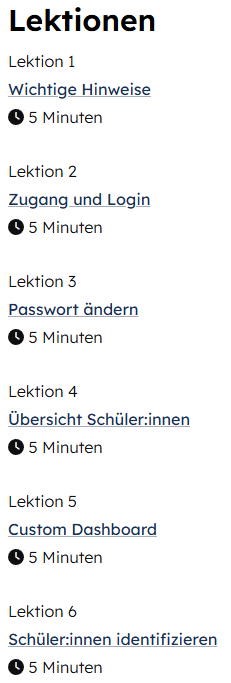 25.02.2025
Andrea Peter-Wehner
Digitale Drehtür:  Das Lehrerzimmer
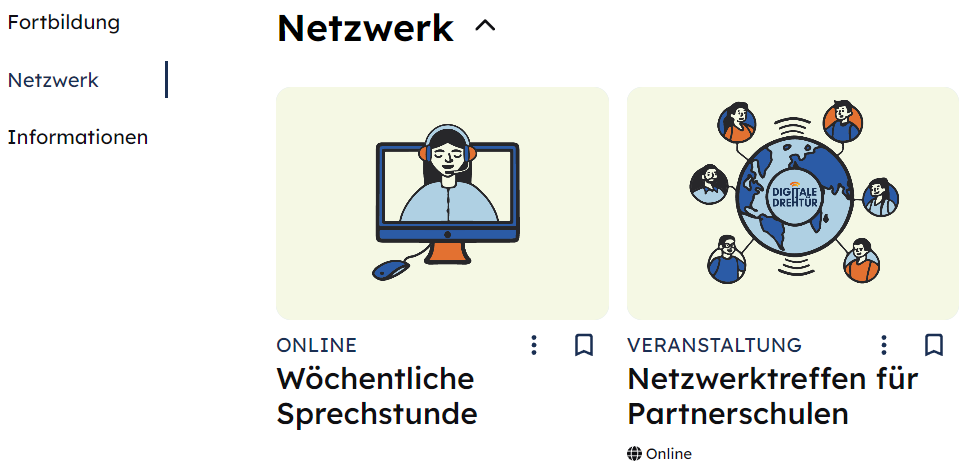 25.02.2025
Andrea Peter-Wehner
Digitale Drehtür:  Das Lehrerzimmer
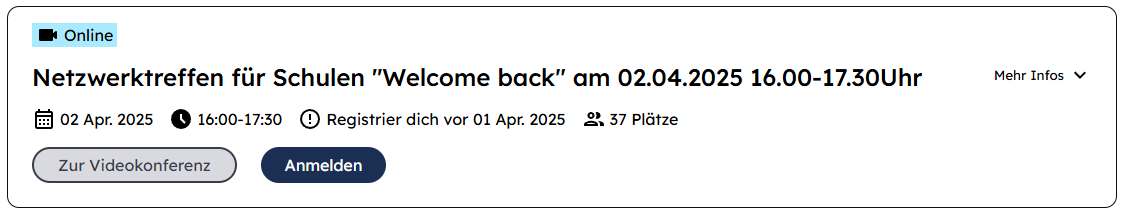 25.02.2025
Andrea Peter-Wehner
Digitale Drehtür:  Das Lehrerzimmer
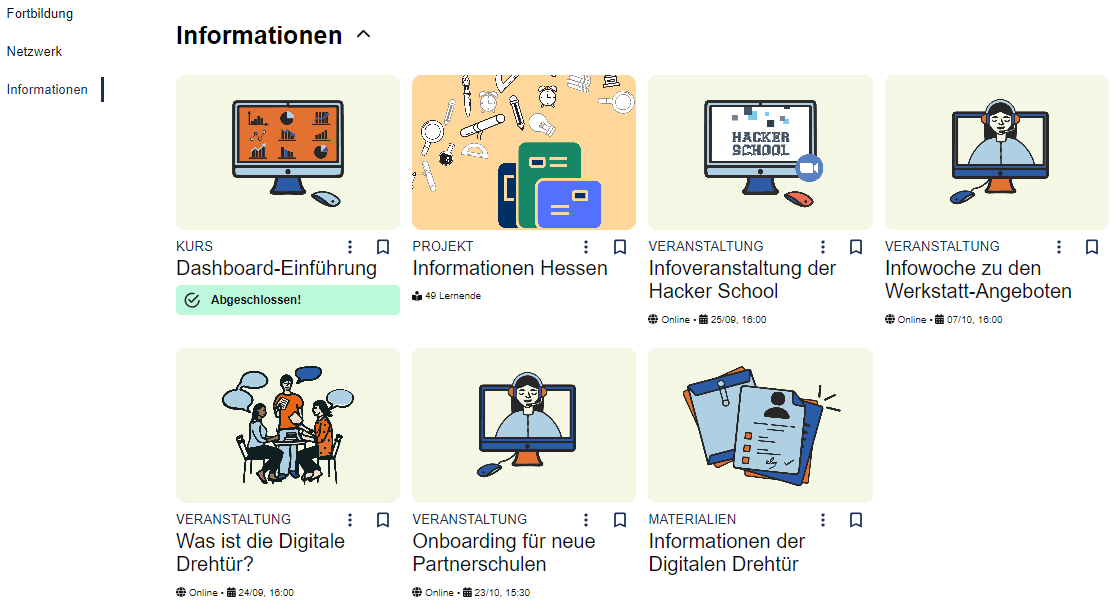 25.02.2025
Andrea Peter-Wehner
Digitale Drehtür:  Das Lehrerzimmer
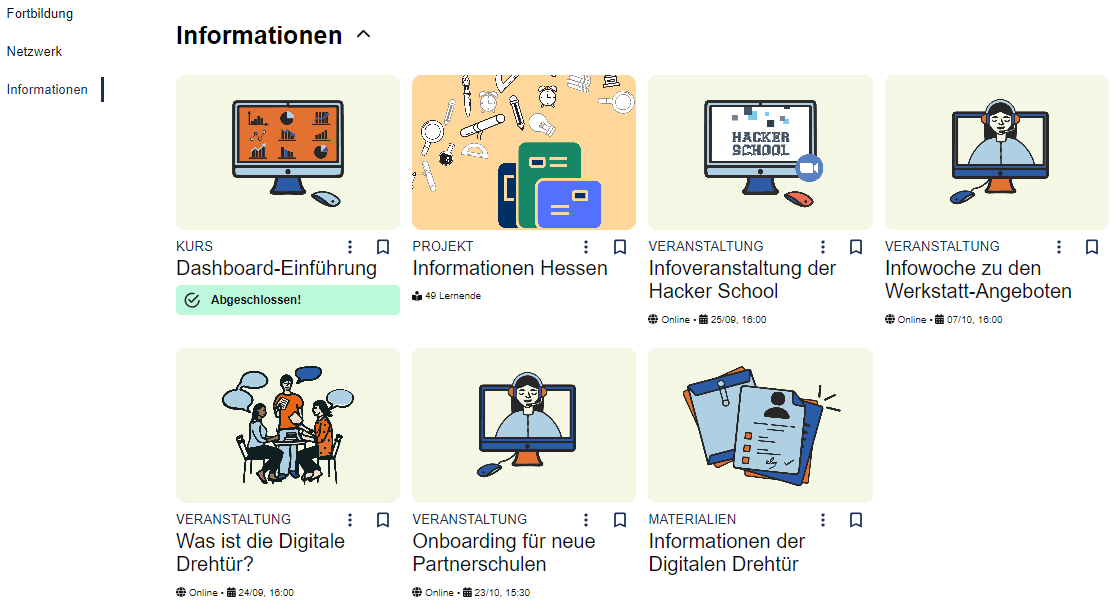 25.02.2025
Andrea Peter-Wehner
Digitale Drehtür: Das Lehrerzimmer
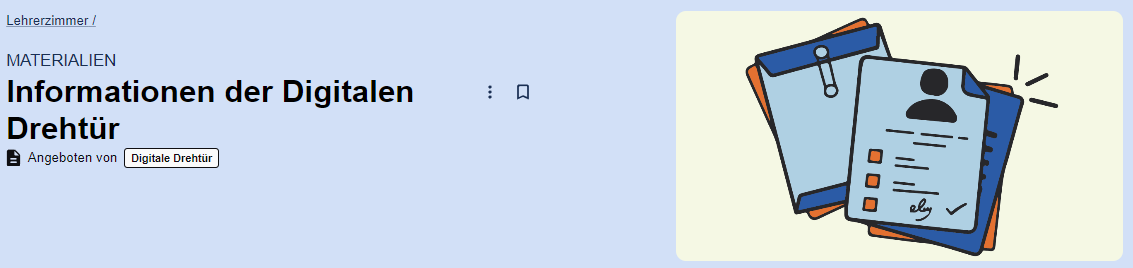 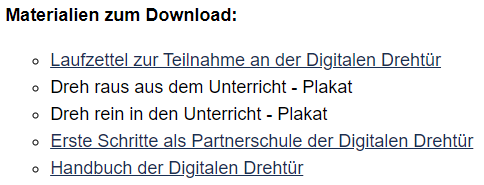 25.02.2025
Andrea Peter-Wehner
Was erwartet Sie?
In dieser Videokonferenz werde ich Ihnen 
ein Erklärvideo zur Digitalen Drehtür präsentieren, 
die Live-Inspirationen erläutern, 
die Selbstwerkstatt vorstellen,
die Fachthemenkurse zeigen, 
die Projekt-Werkstatt besprechen, 
die Unterstützung durch das Lehrerzimmer bei der Arbeit mit der Digitalen Drehtür demonstrieren.
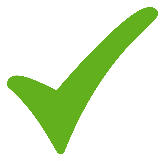 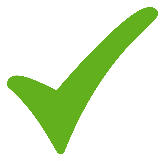 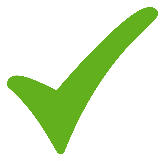 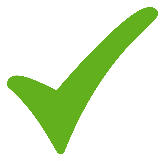 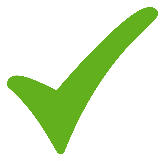 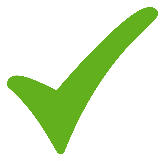 25.02.2025
Andrea Peter-Wehner
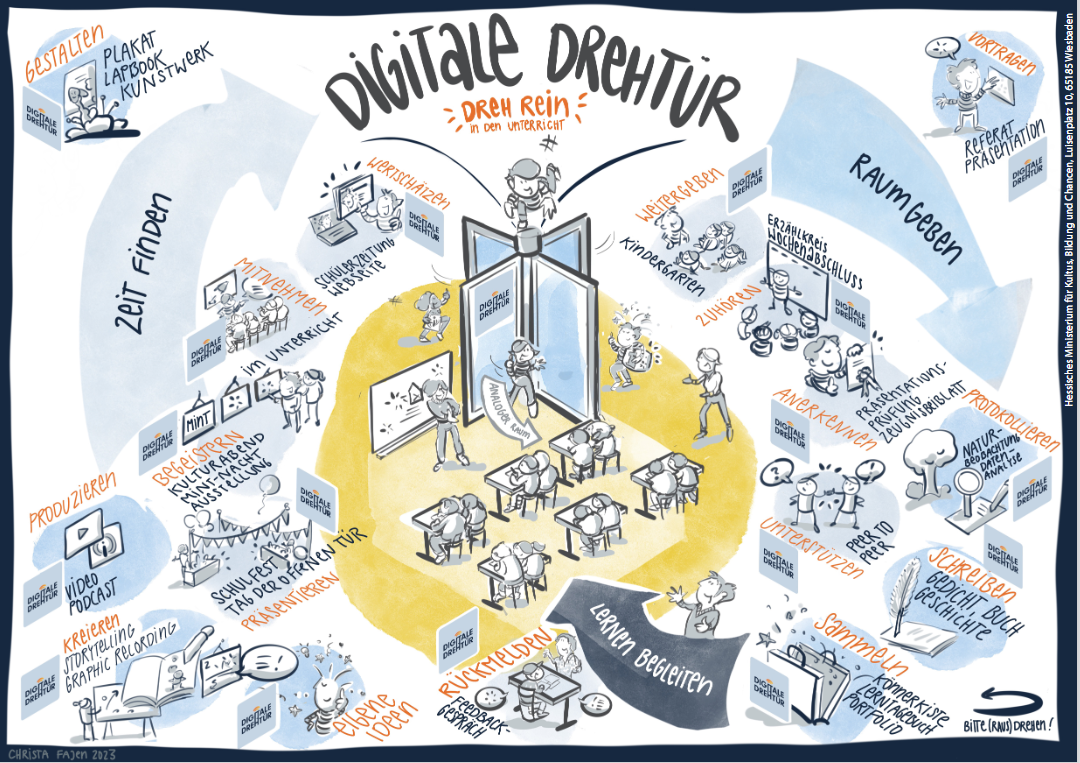 25.02.2025
Andrea Peter-Wehner
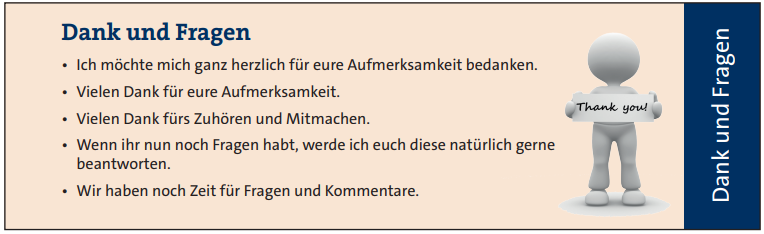 25.02.2025
Andrea Peter-Wehner